What’s the score?
The role of the Team in the Festival Community
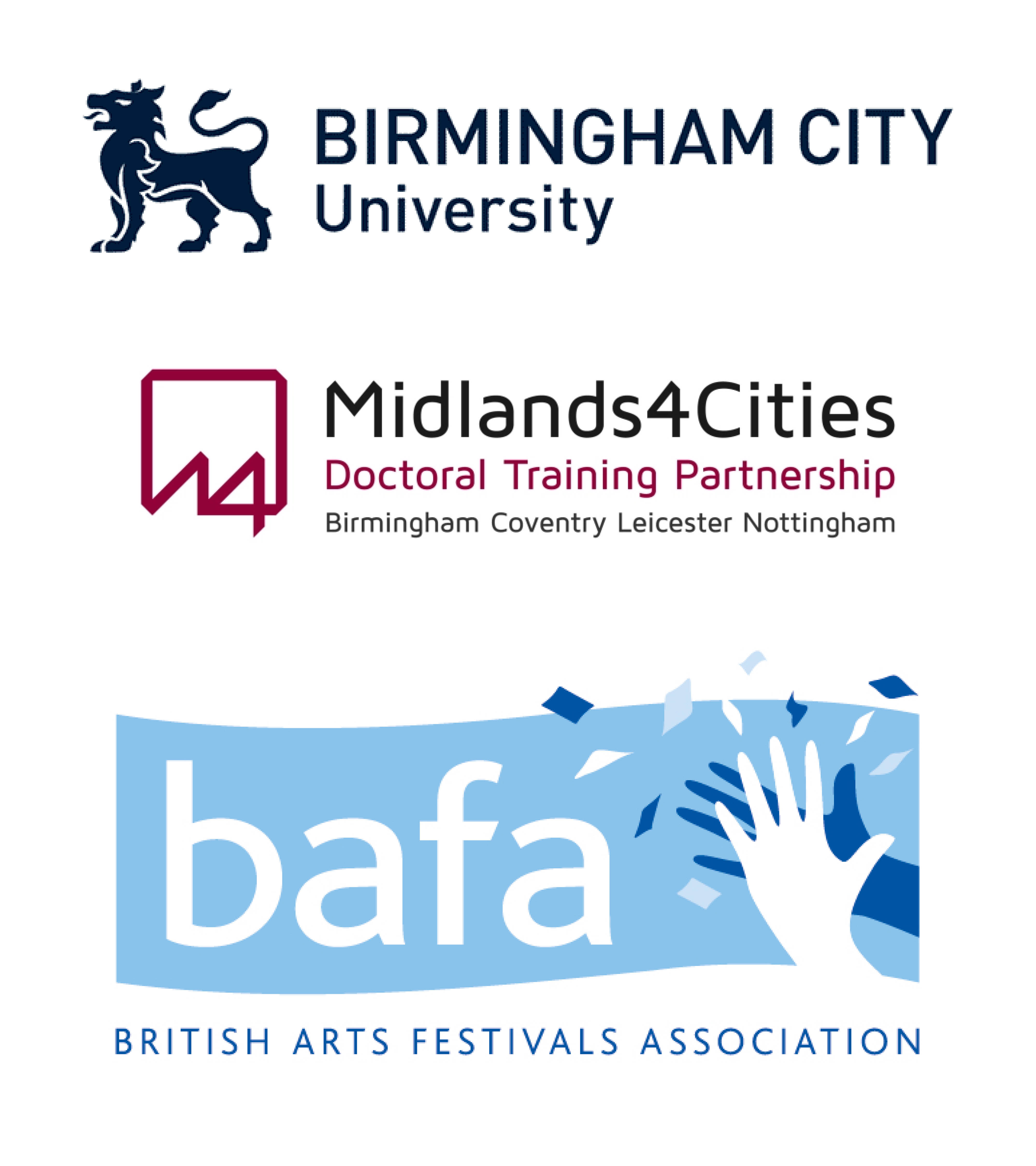 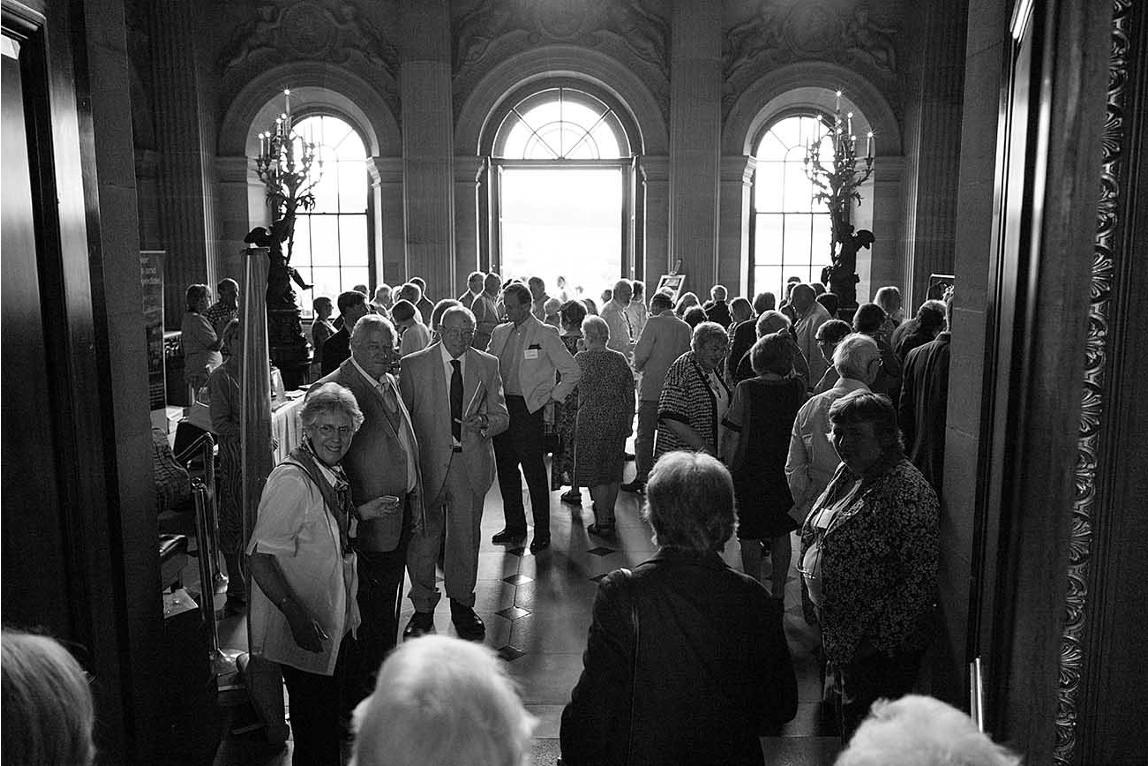 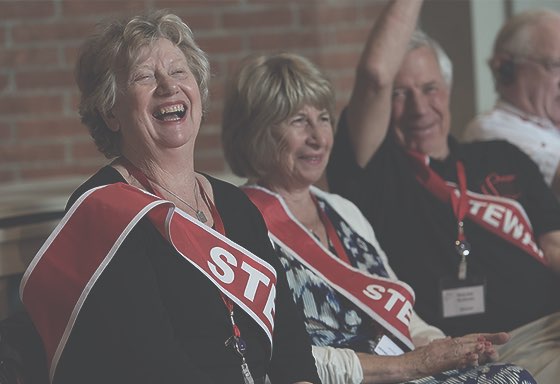 Essential Work
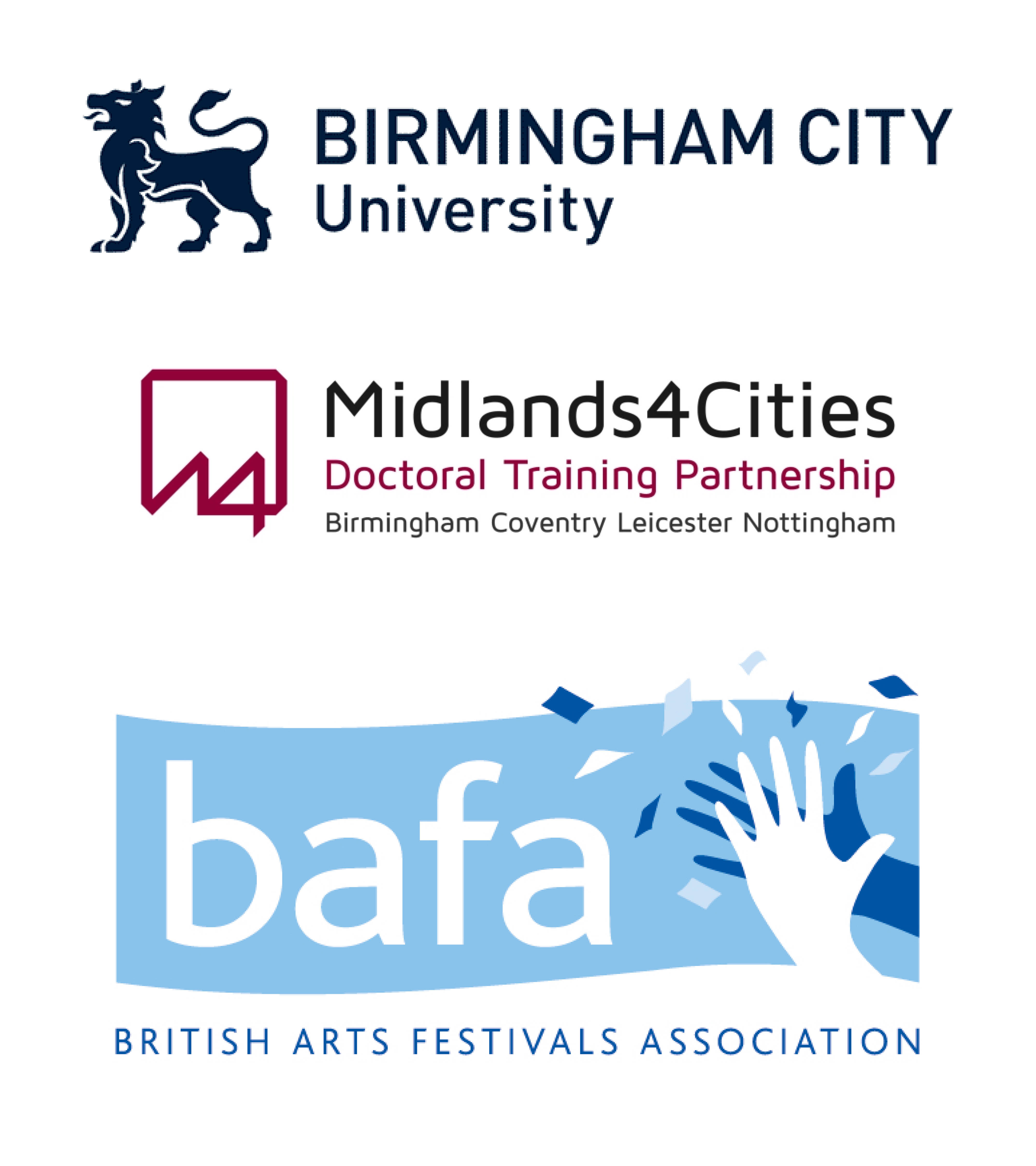 Community
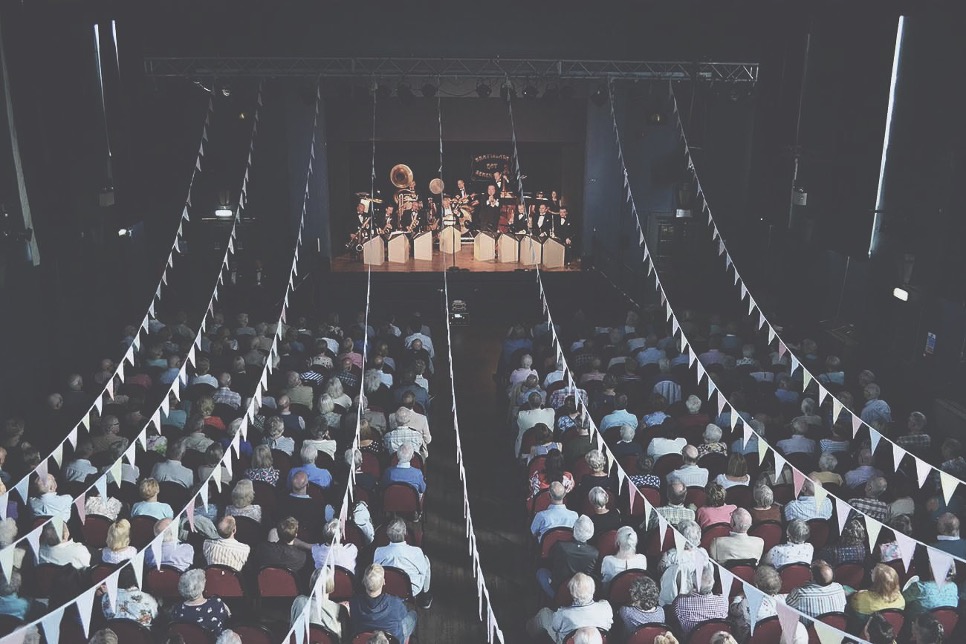 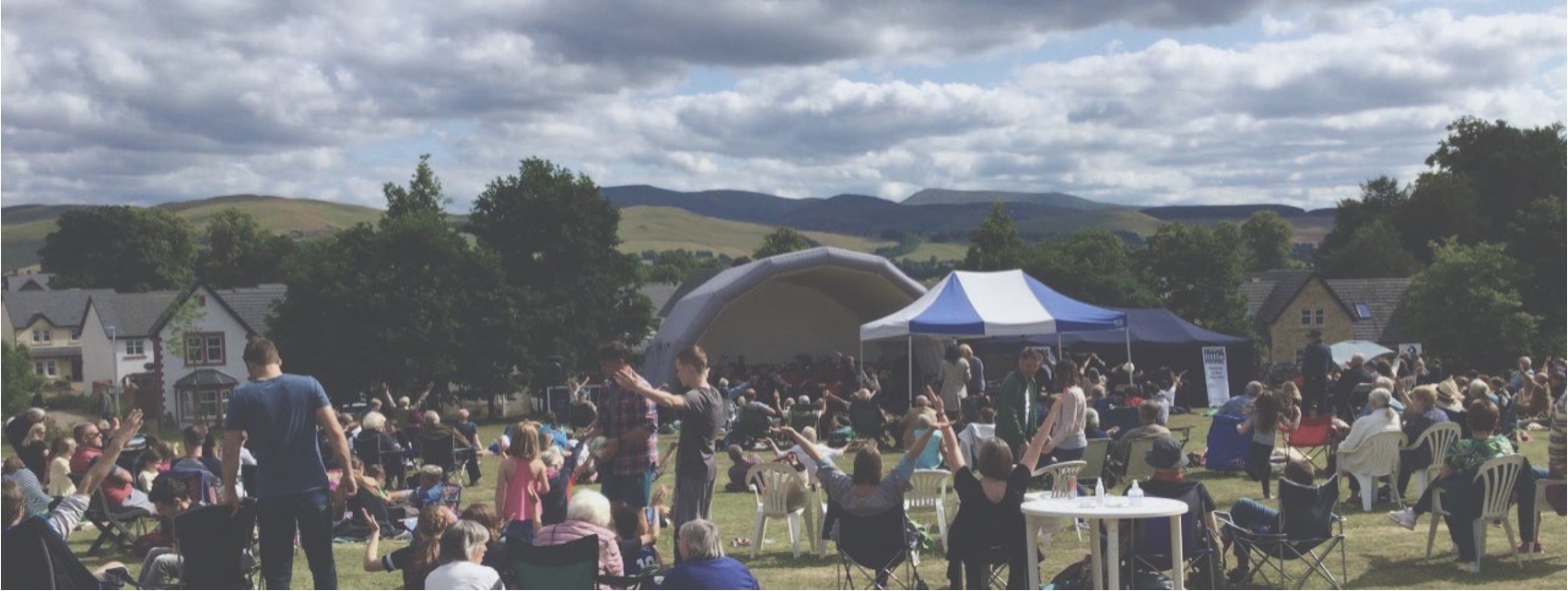 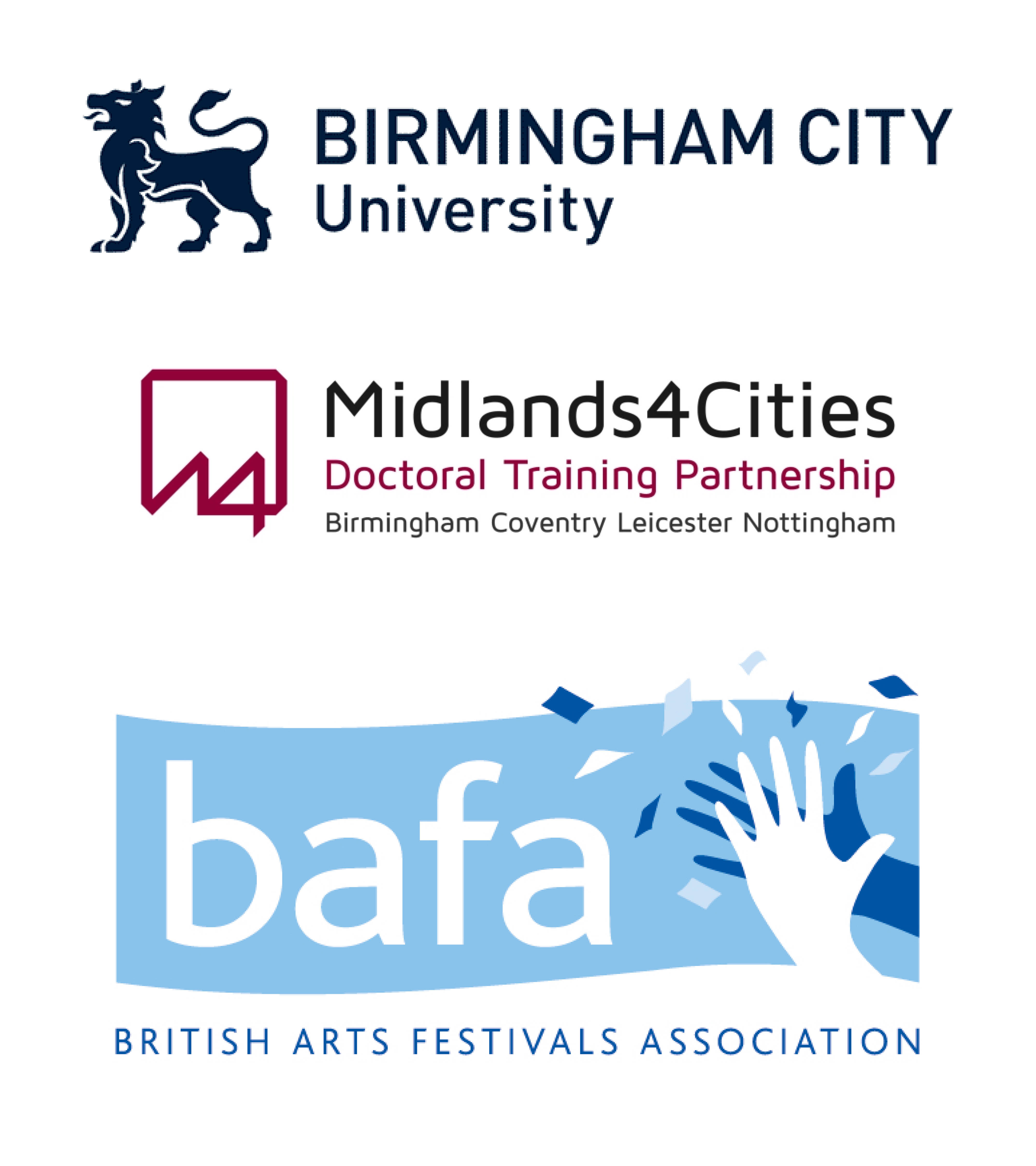 Host community
(Stave, key signature, time signature)
Artistic Director(s)
Audience
Dynamics, tempo, articulation
(Melody)
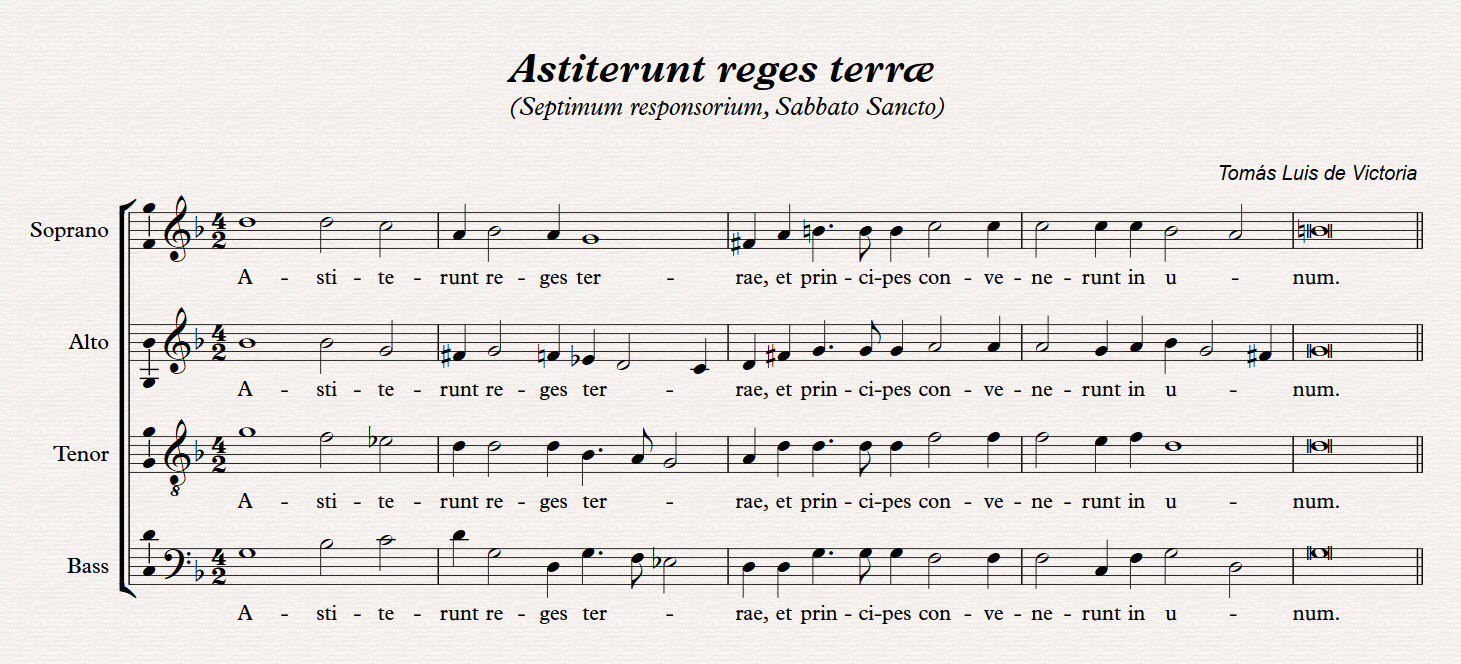 Artists and presenters
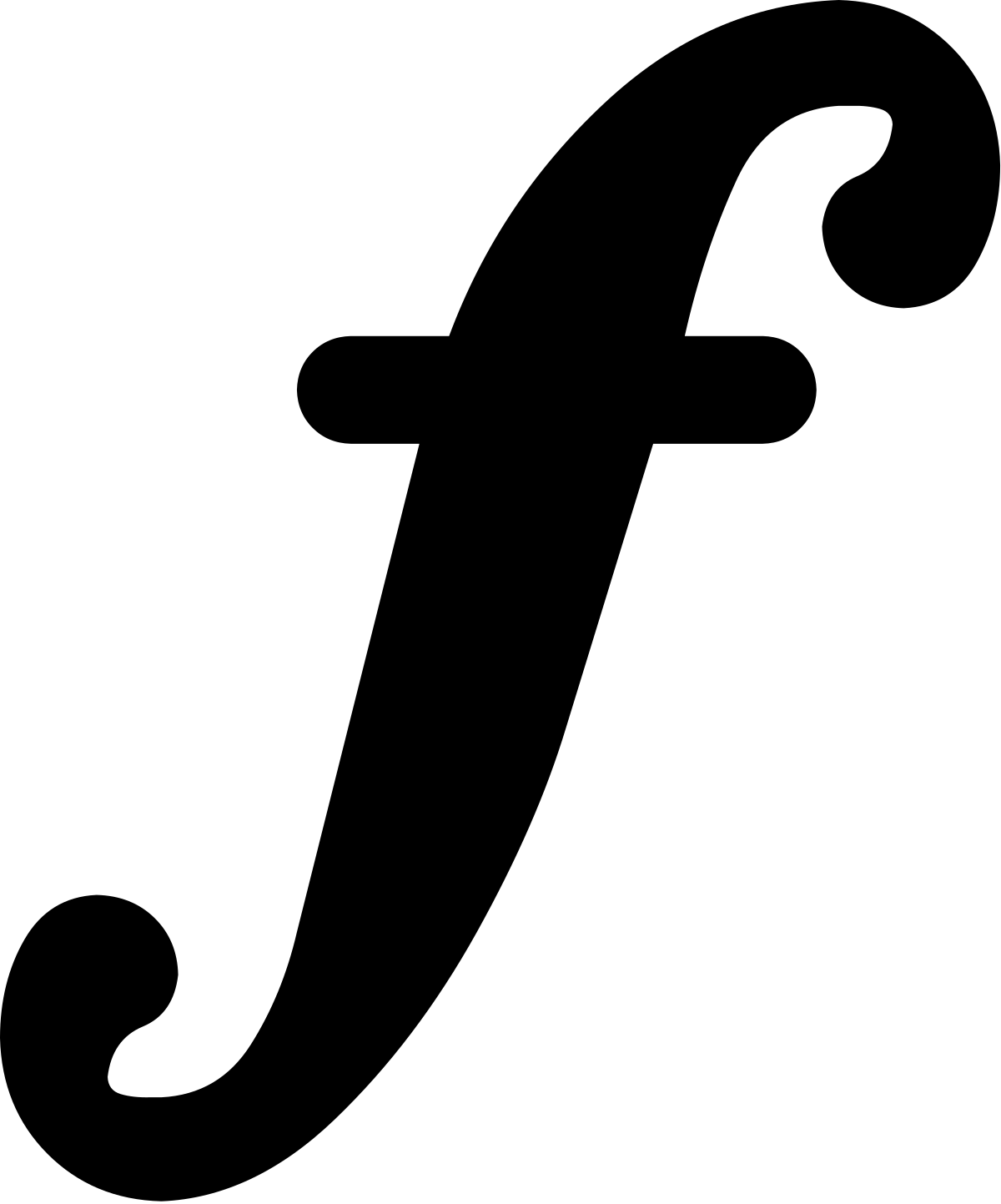 Volunteers and ad hoc team
(Lyrics)
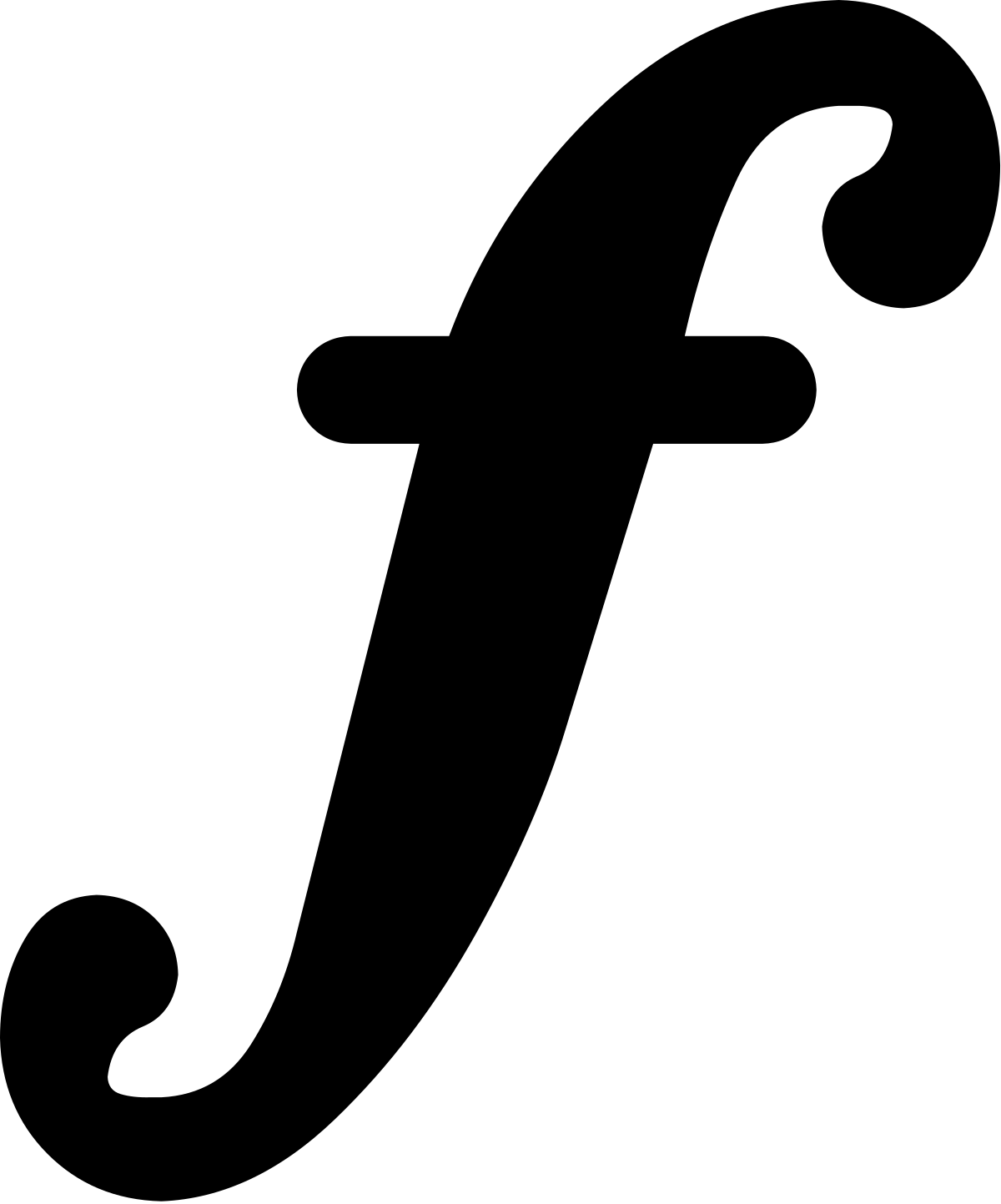 (Harmony)
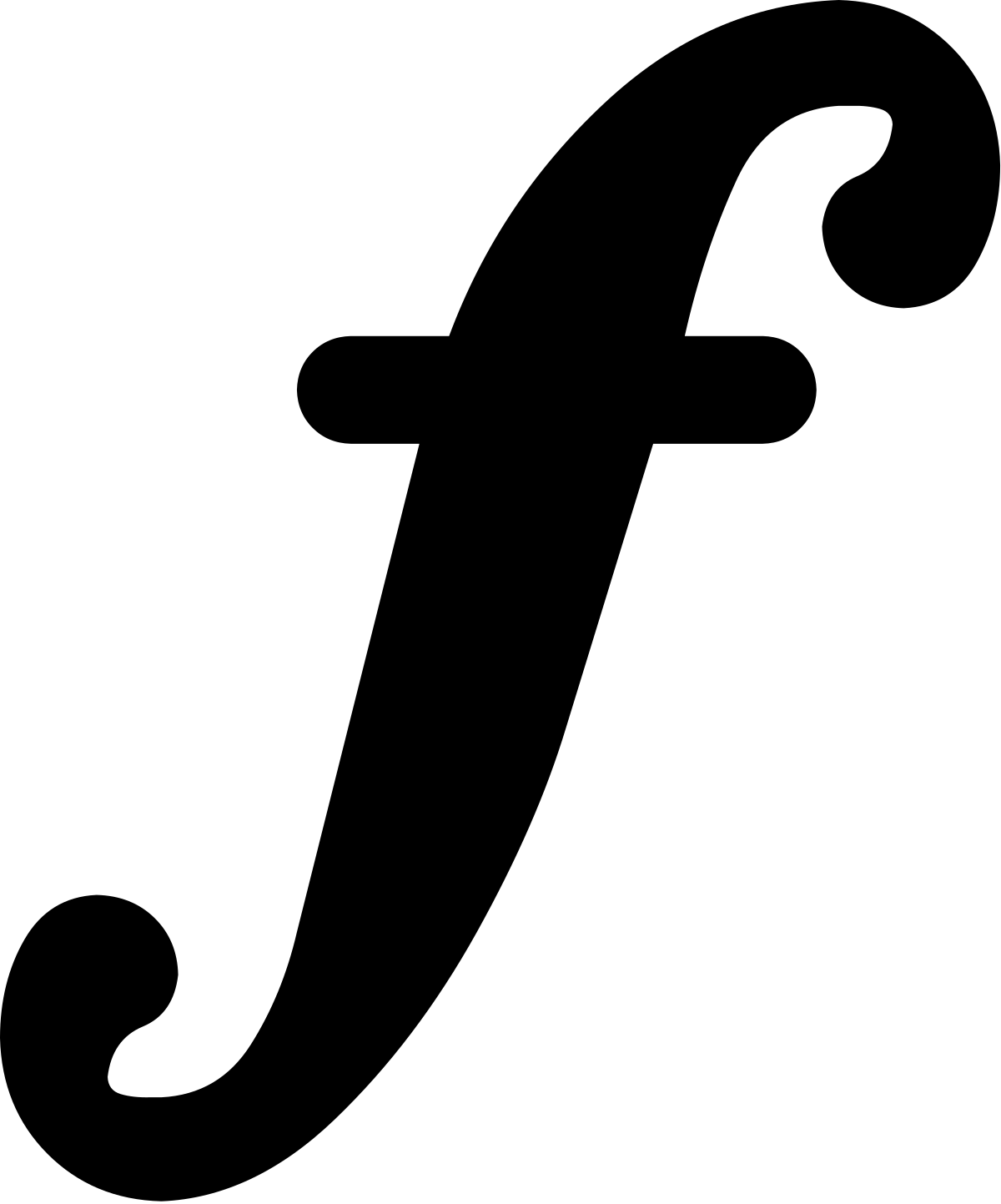 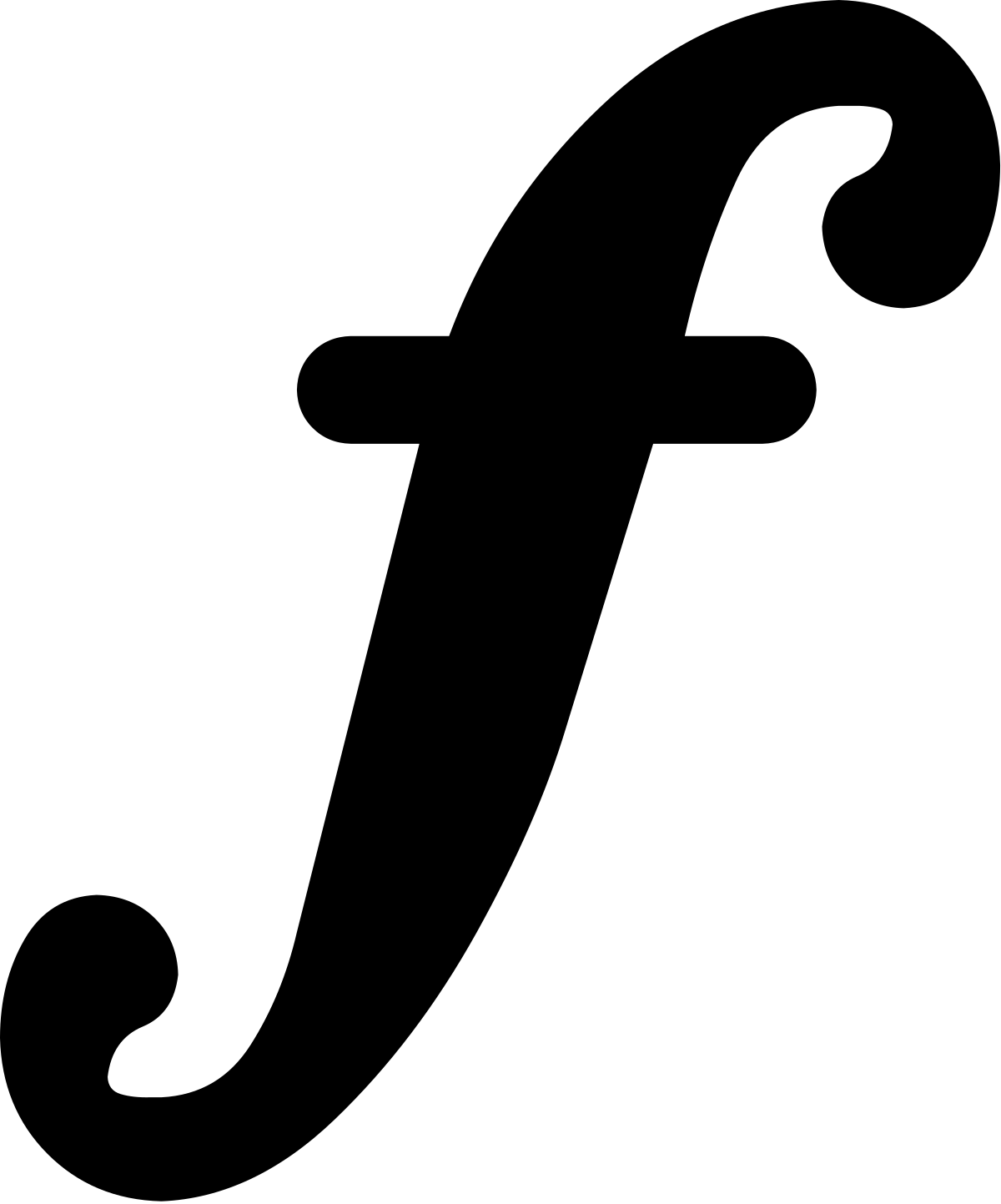 Core staff team
(Bassline)
The Festival score…
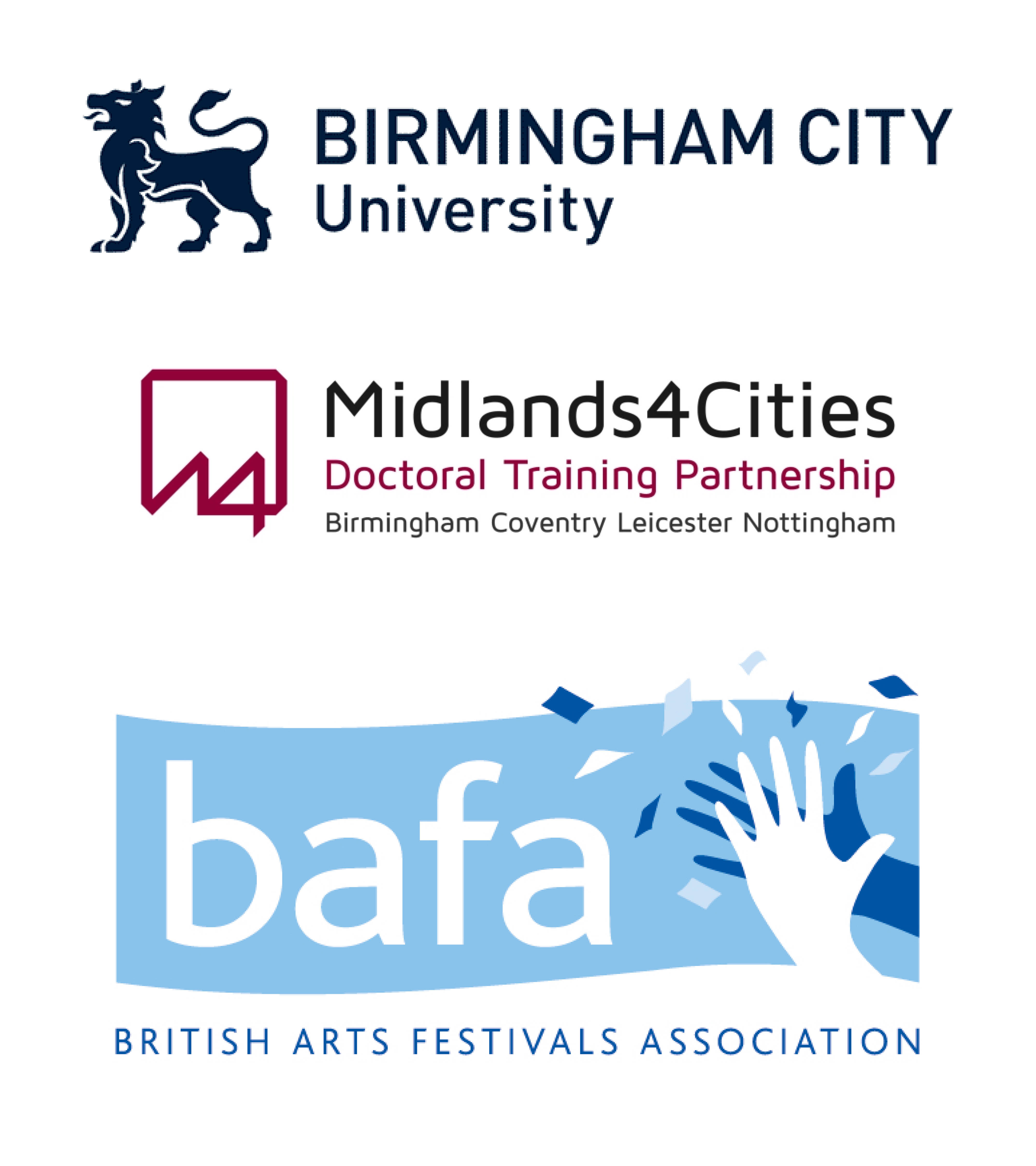 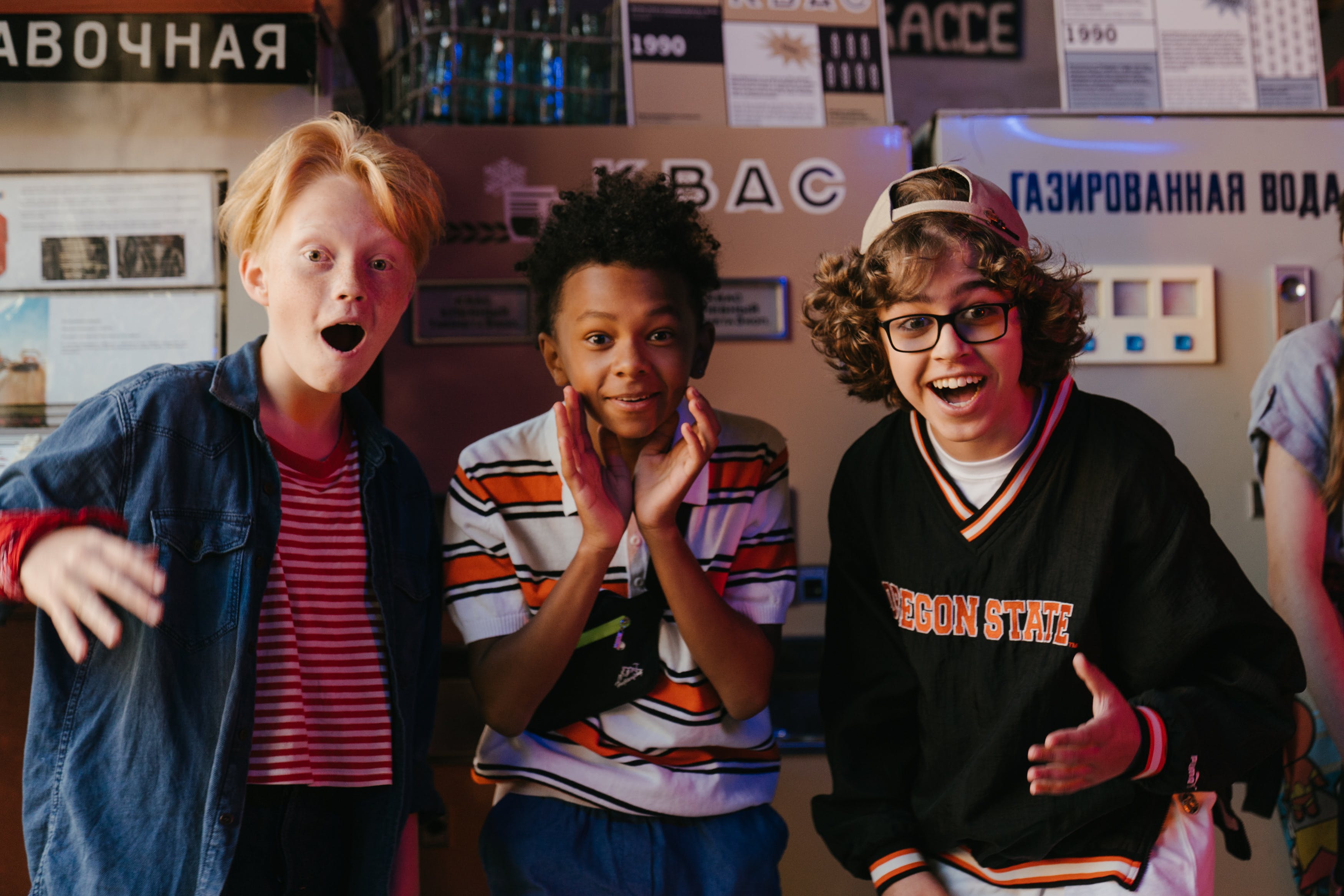 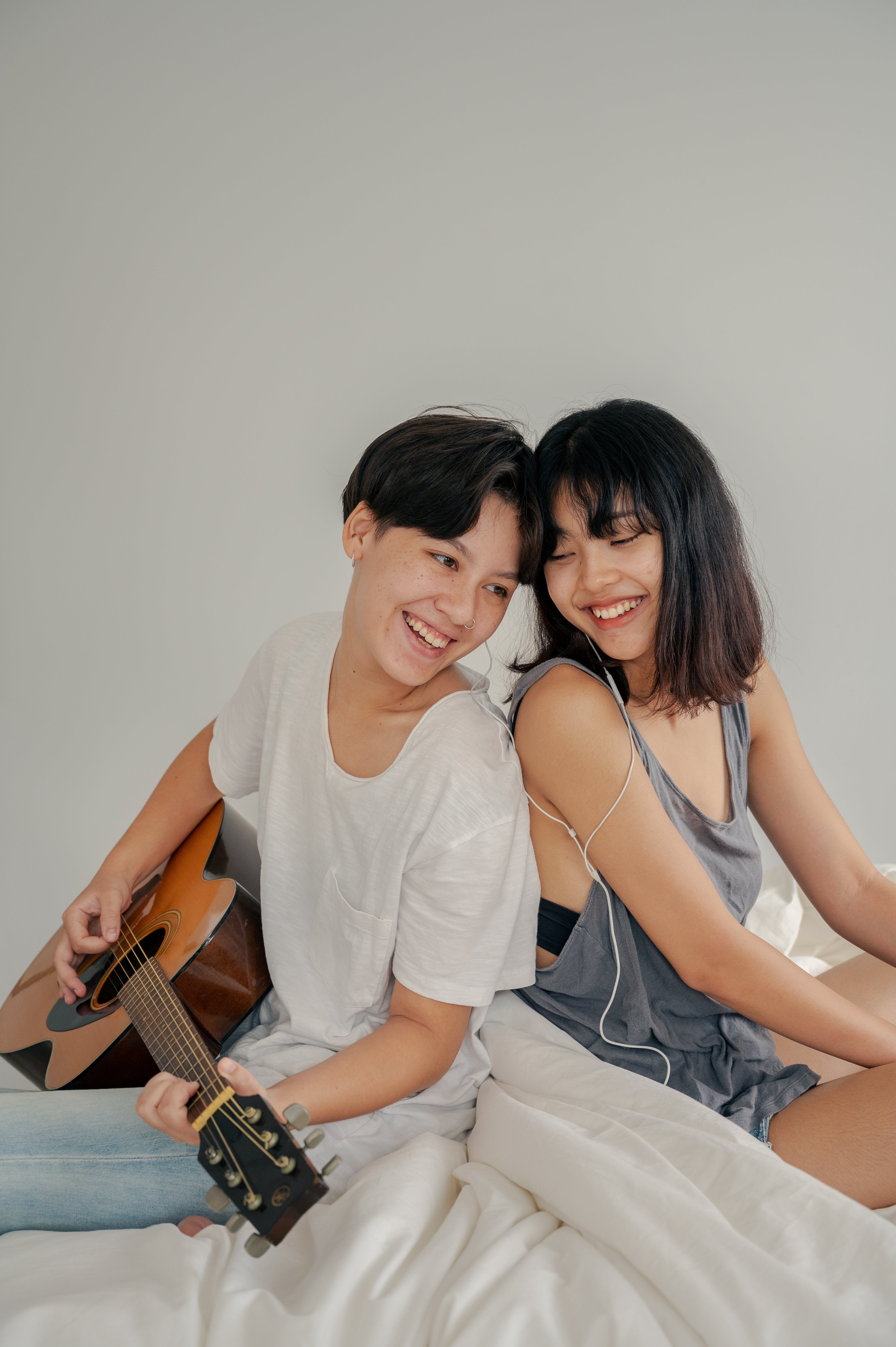 Belonging
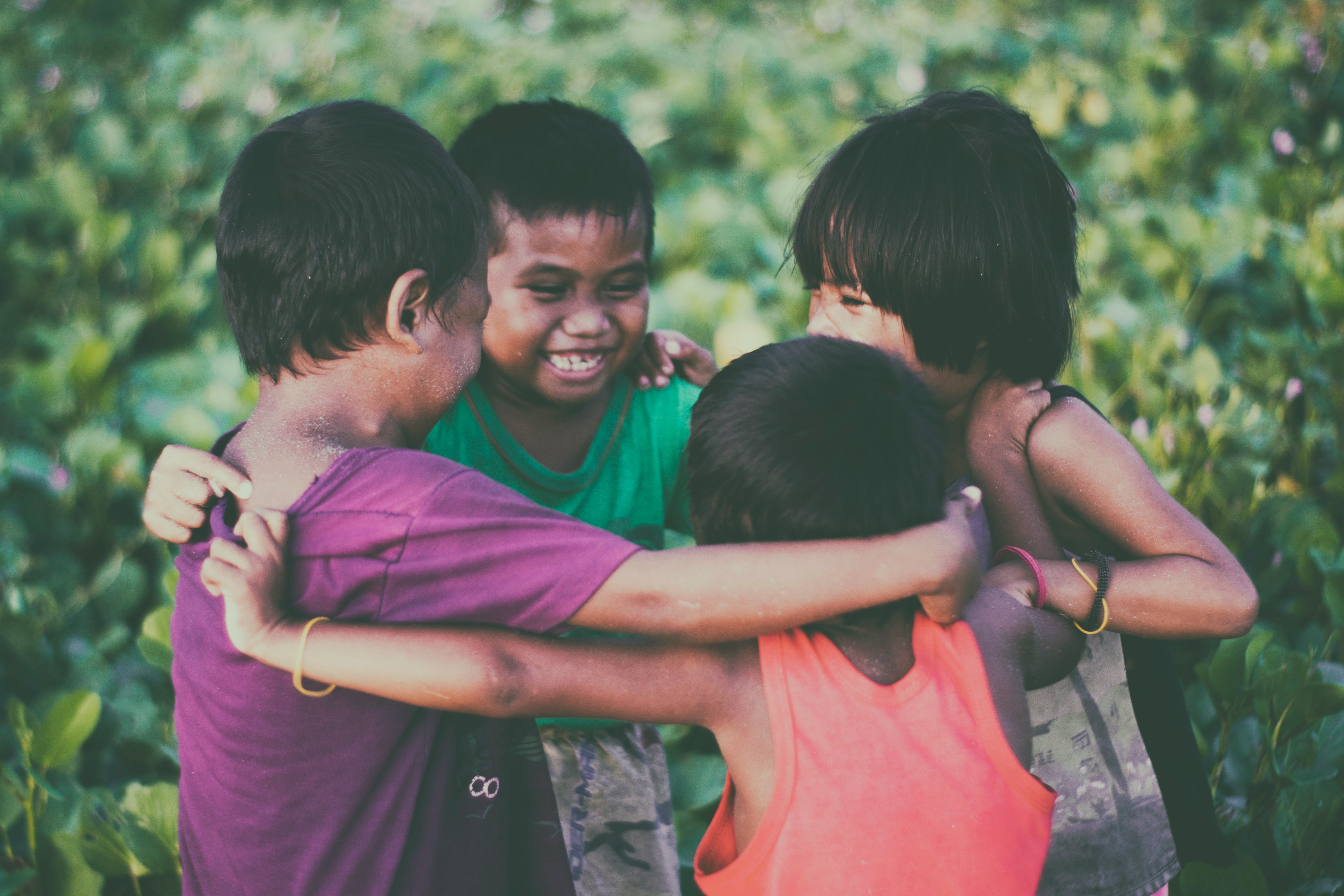 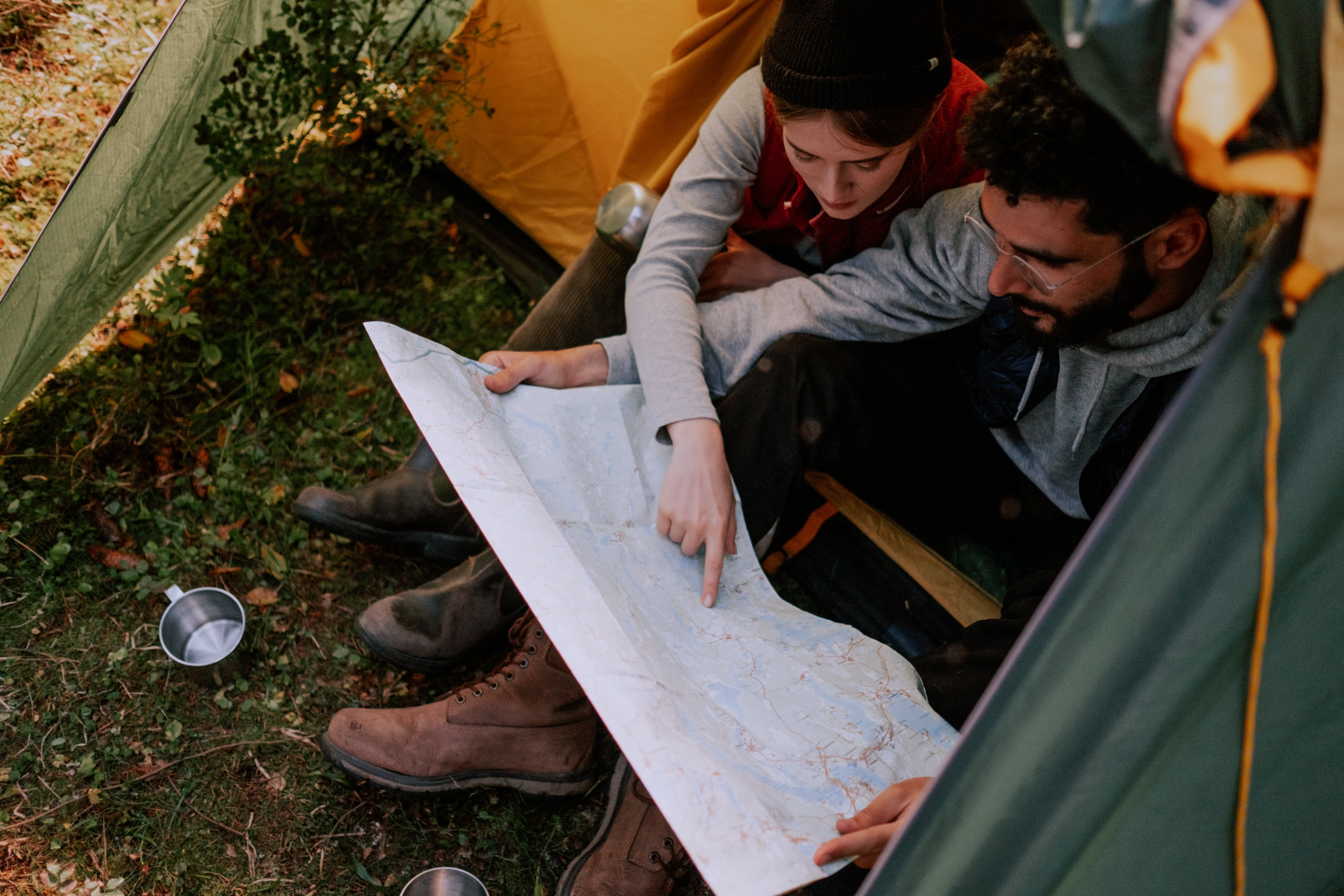 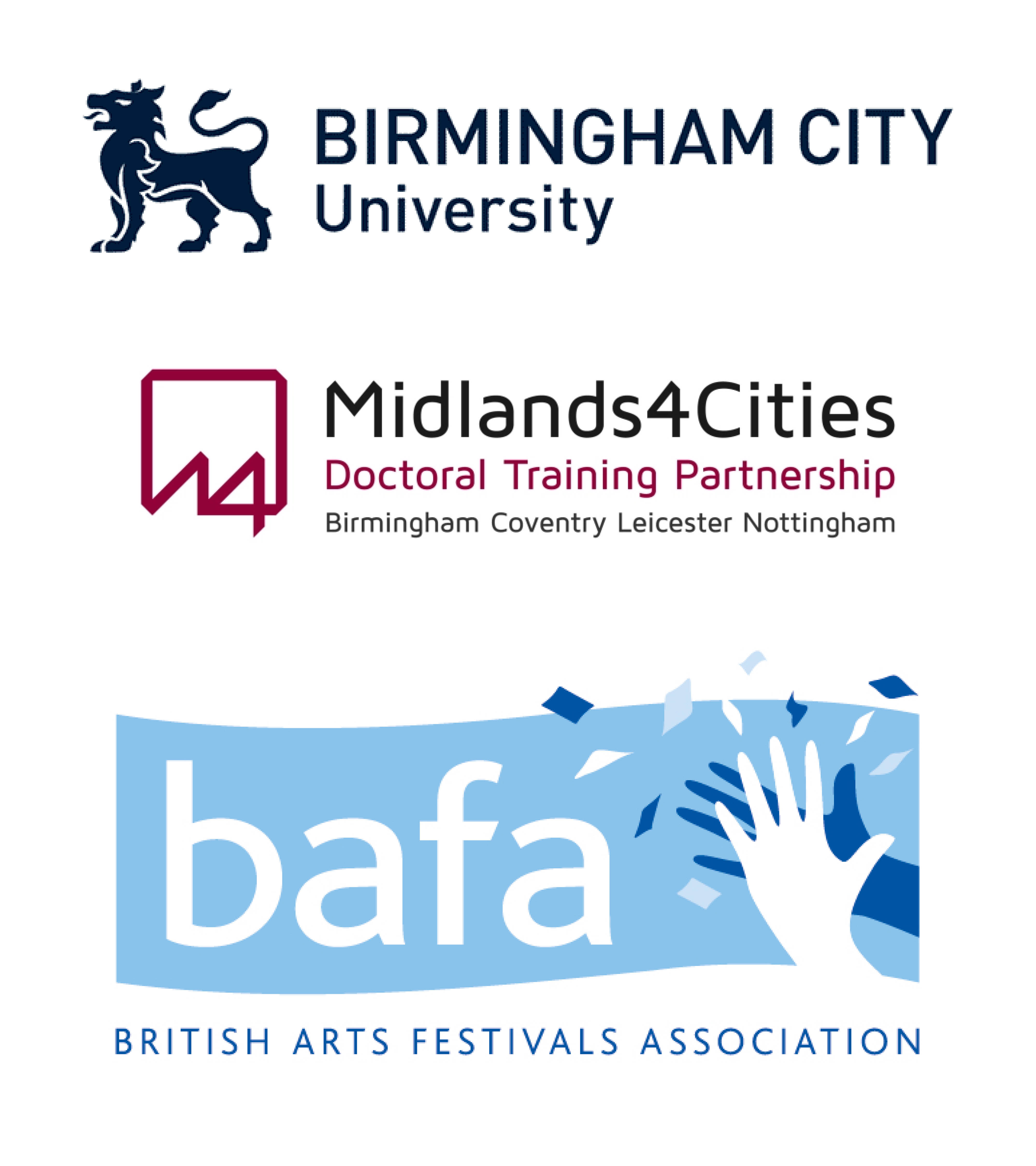 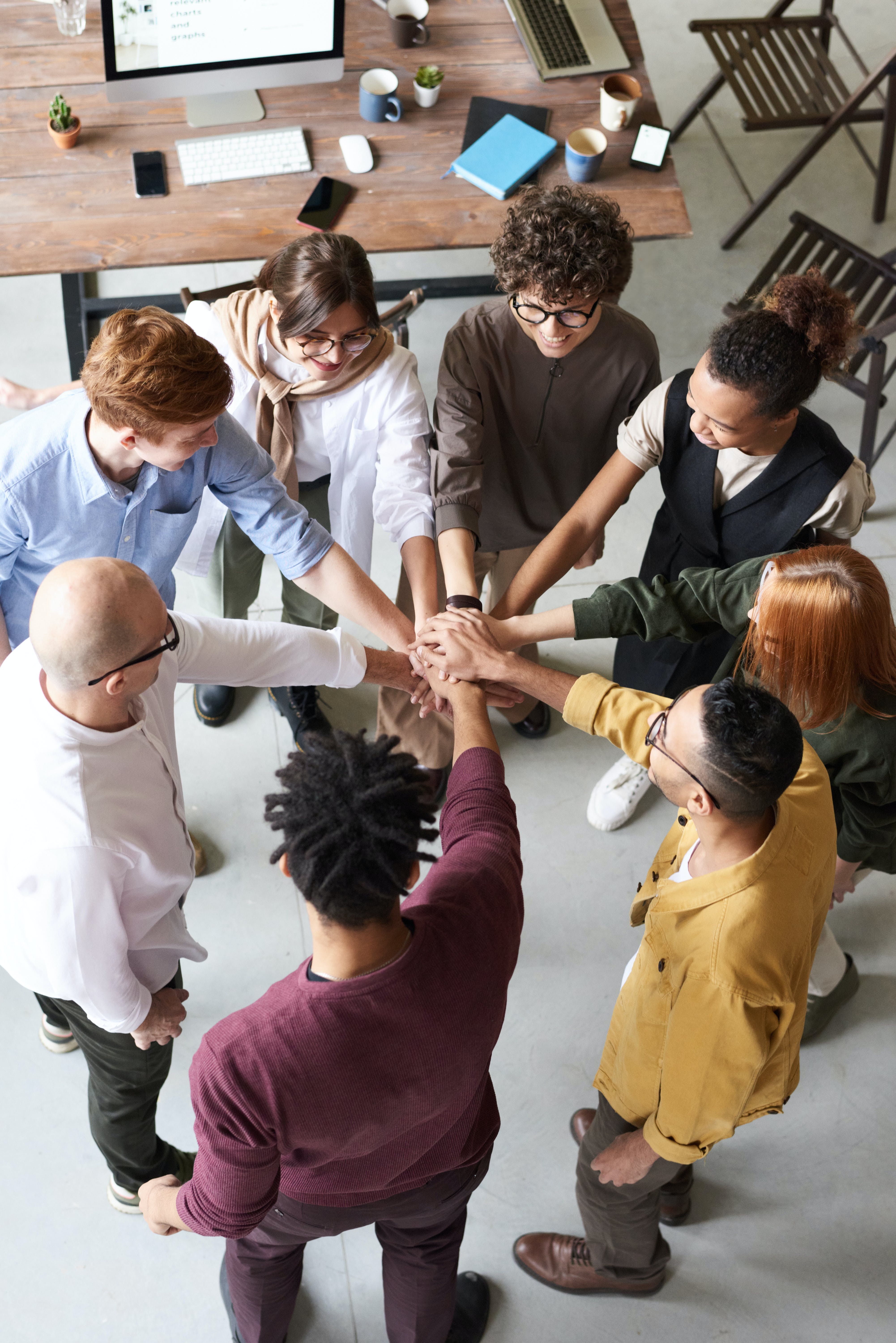 ‘Belonging’ at work comes when we feel…
Seen for our contributions
Connected to our coworkers
Supported in our work
Proud of our organisation
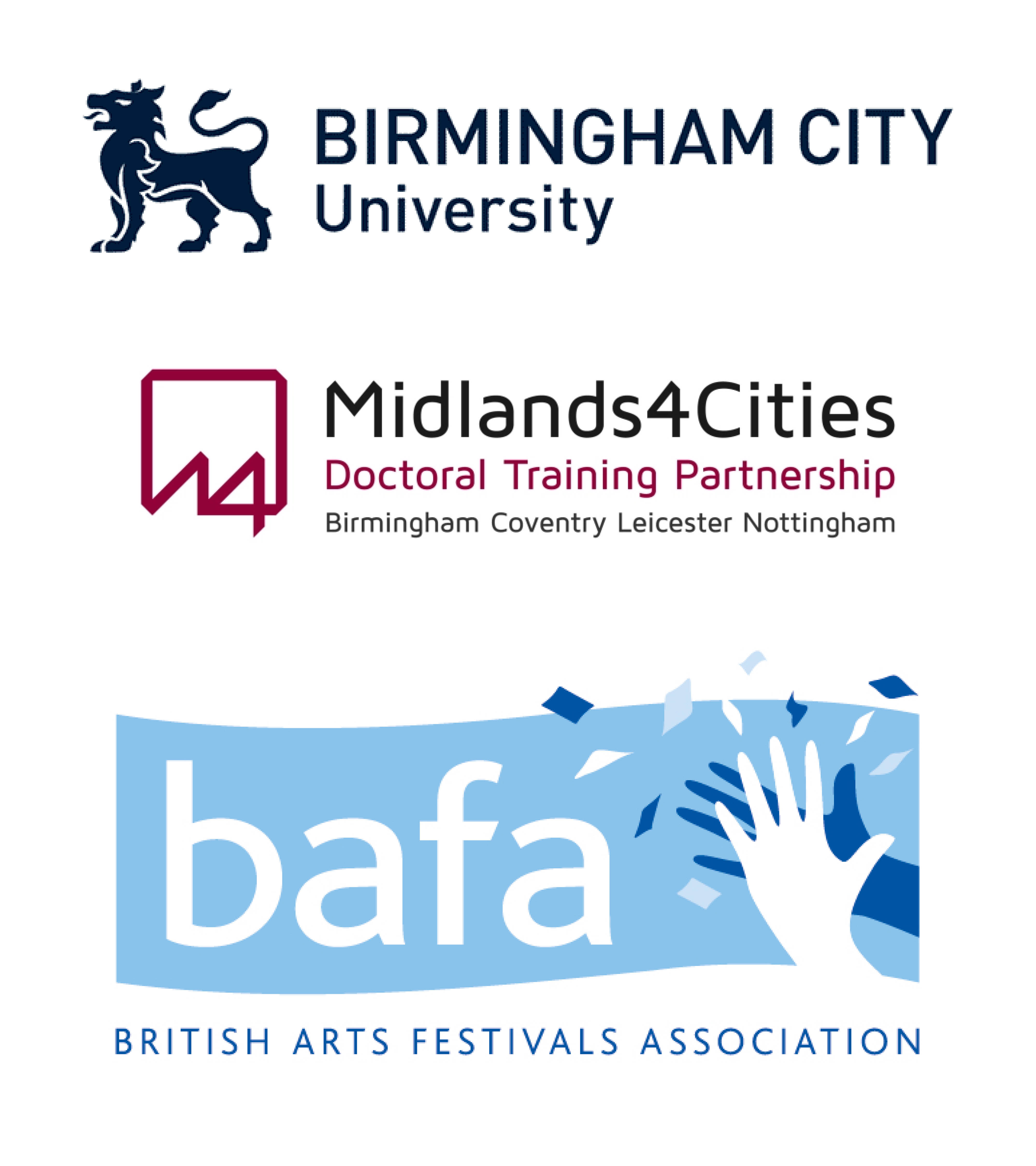 What does it take to build a culture of belonging? — Harvard Business Review, Julia Taylor Kennedy & Pooja Jain-Link
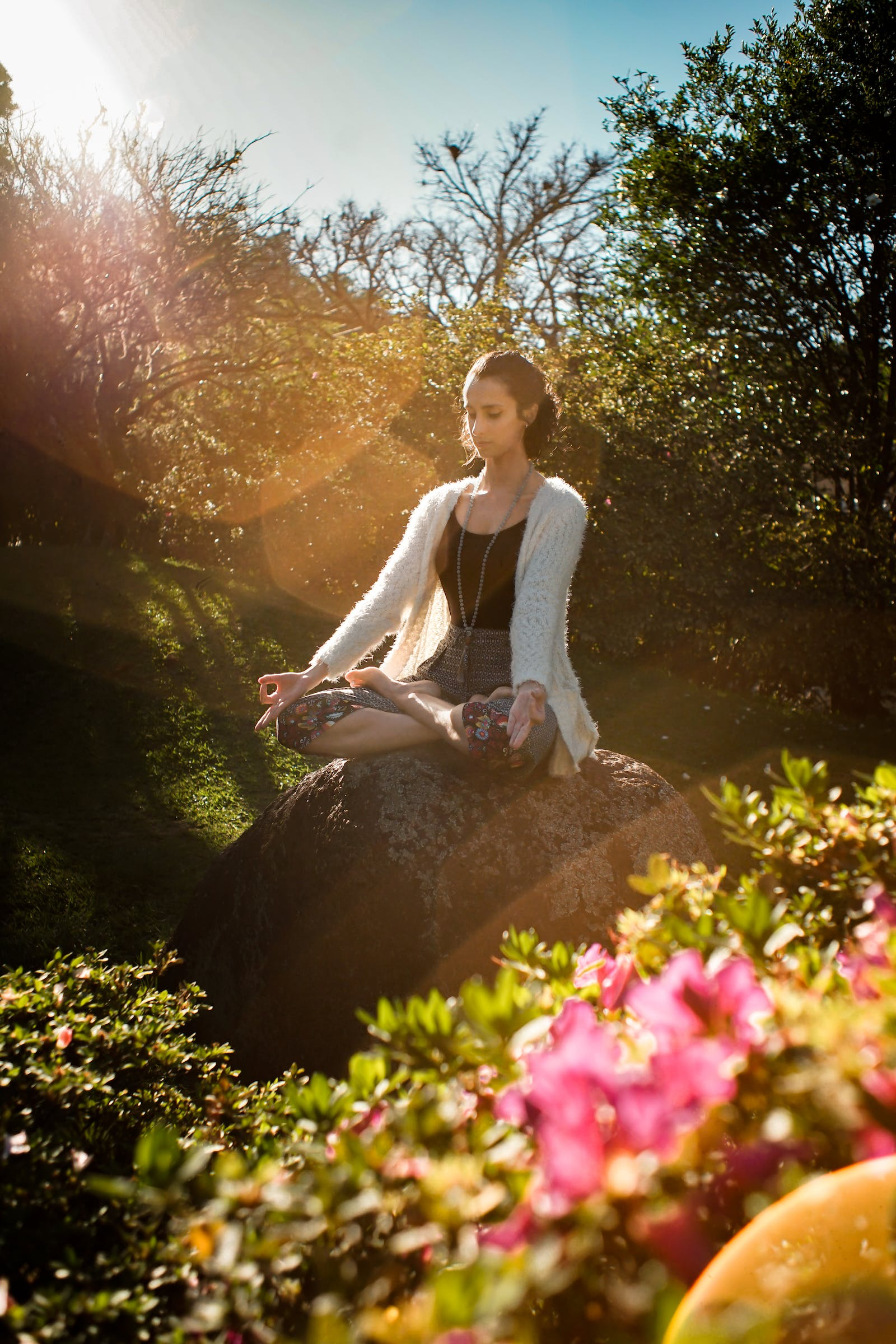 Calm
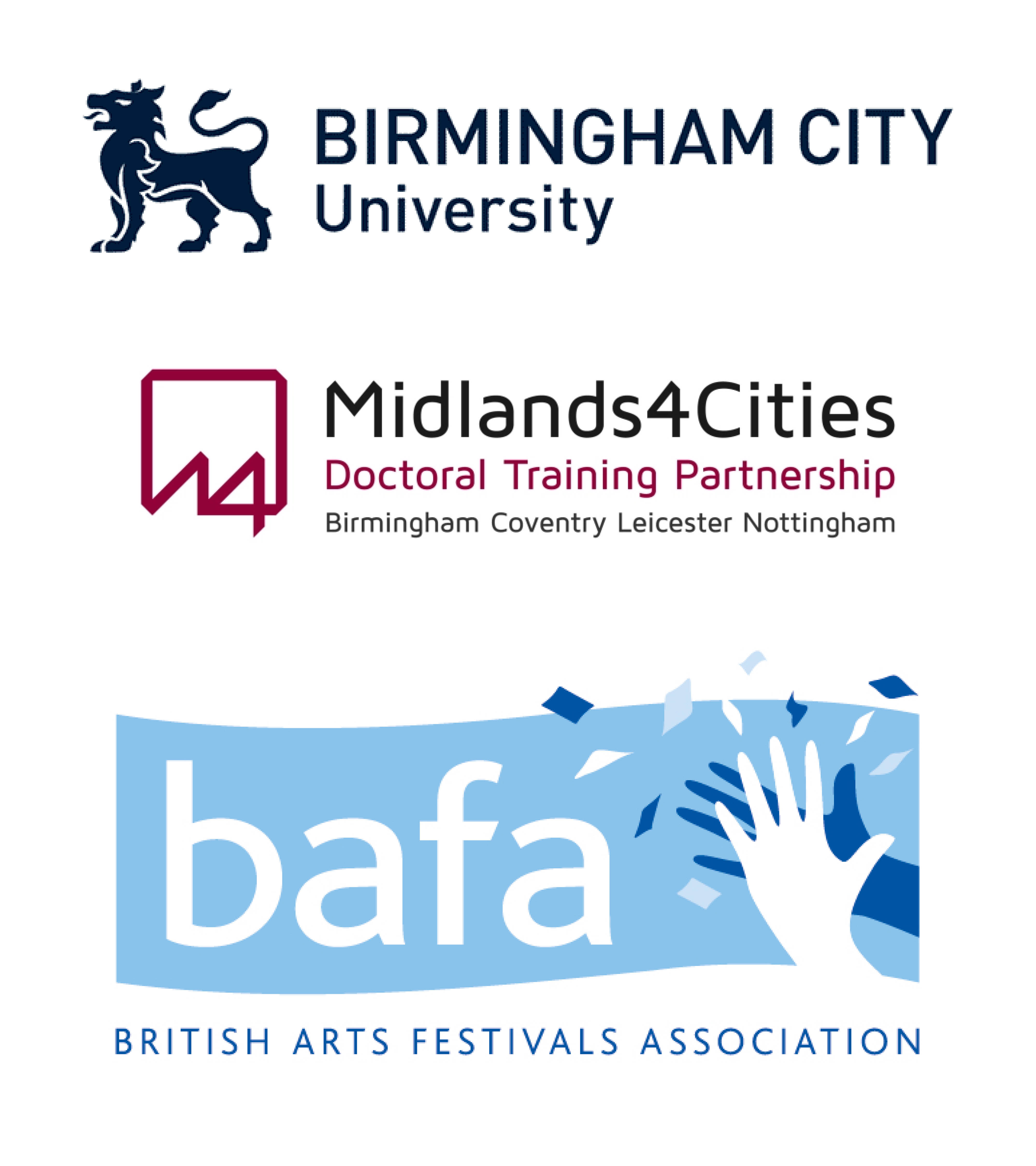 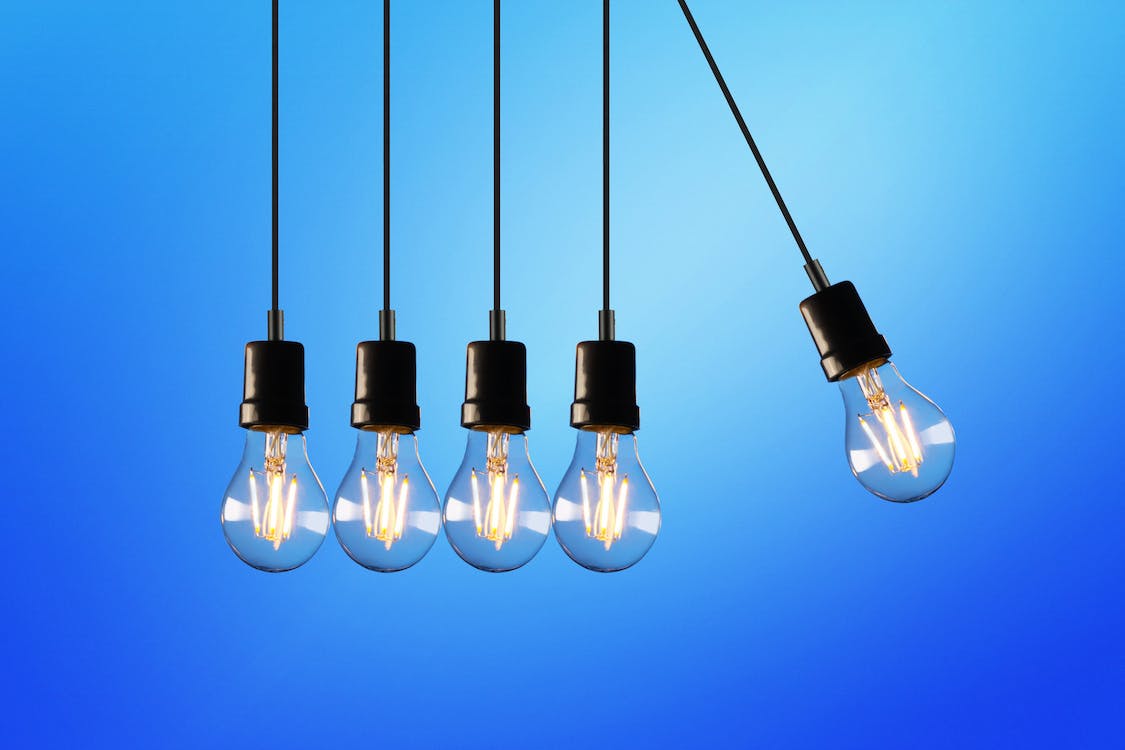 Impact Players
Unboxing: “Do the job that’s needed”
Taking the initiative: “Step up, step back”
Getting things done: “Finish stronger”
Learning as you go along: “Ask and adjust”
Sharing the load: “Make work light”
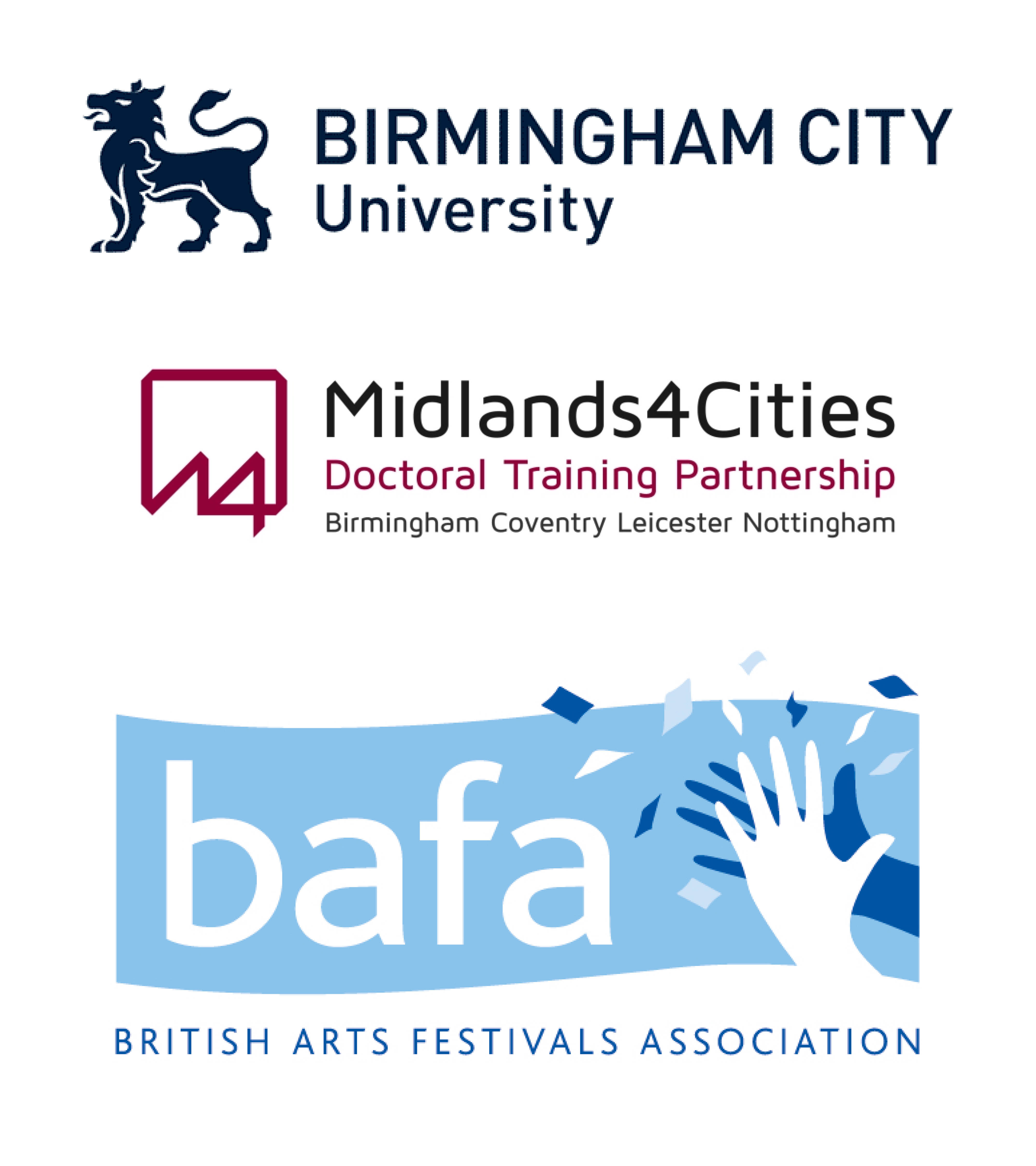 Liz Wiseman: Impact Players | How to Take the Lead, Play Bigger, and Multiply your Impact.
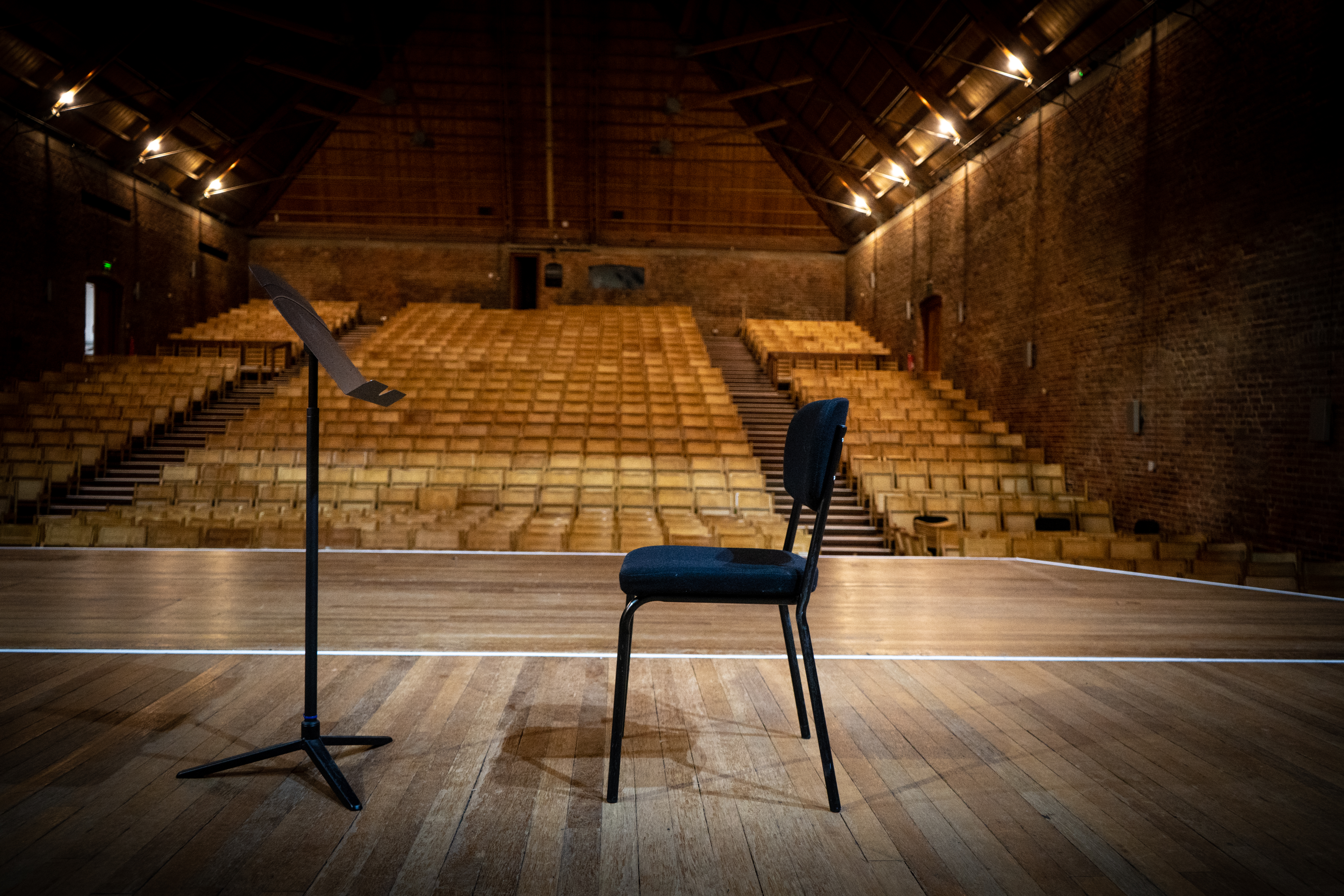 Vision
Imagination
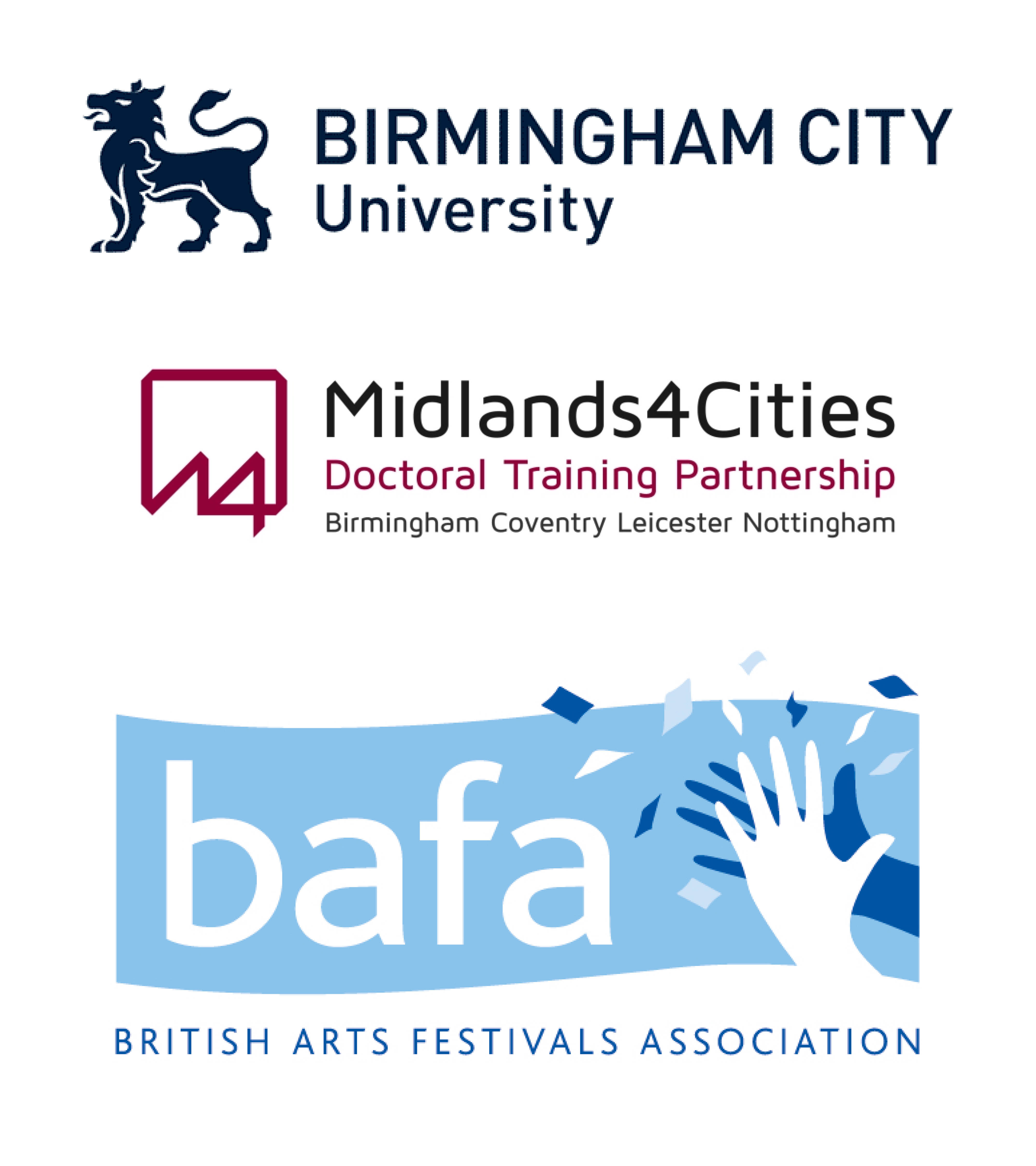 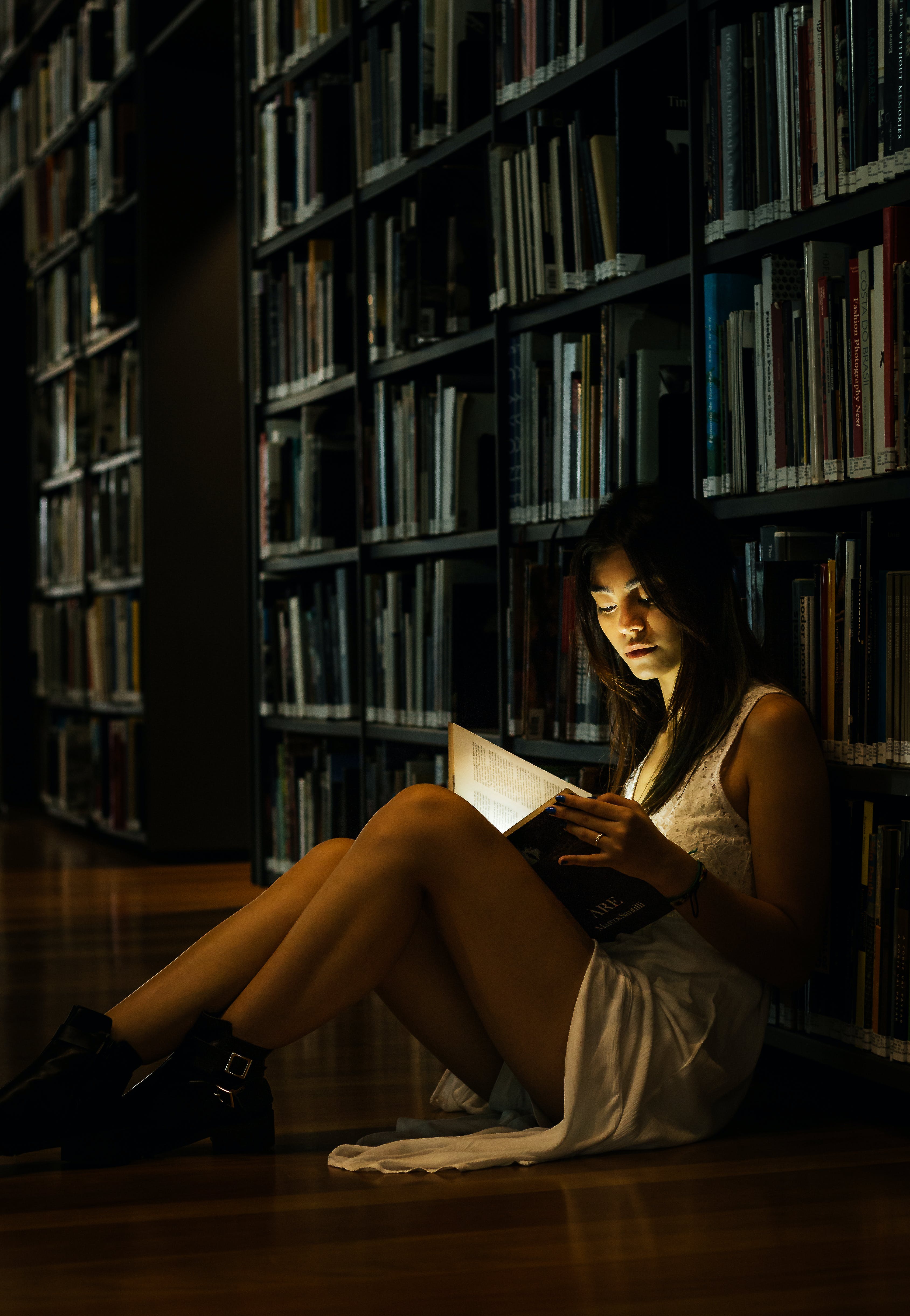 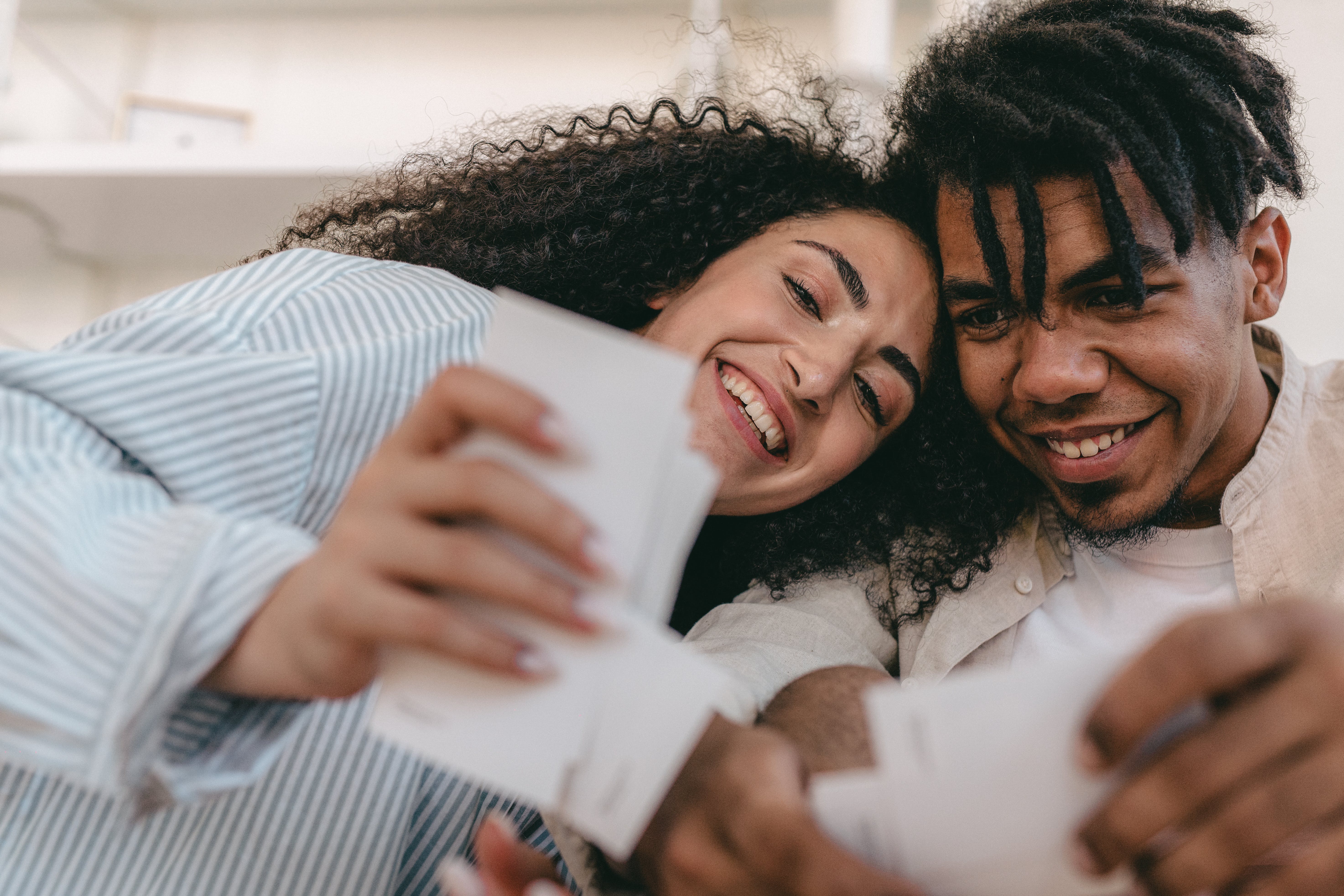 Productive
imagination
Reproductiveimagination
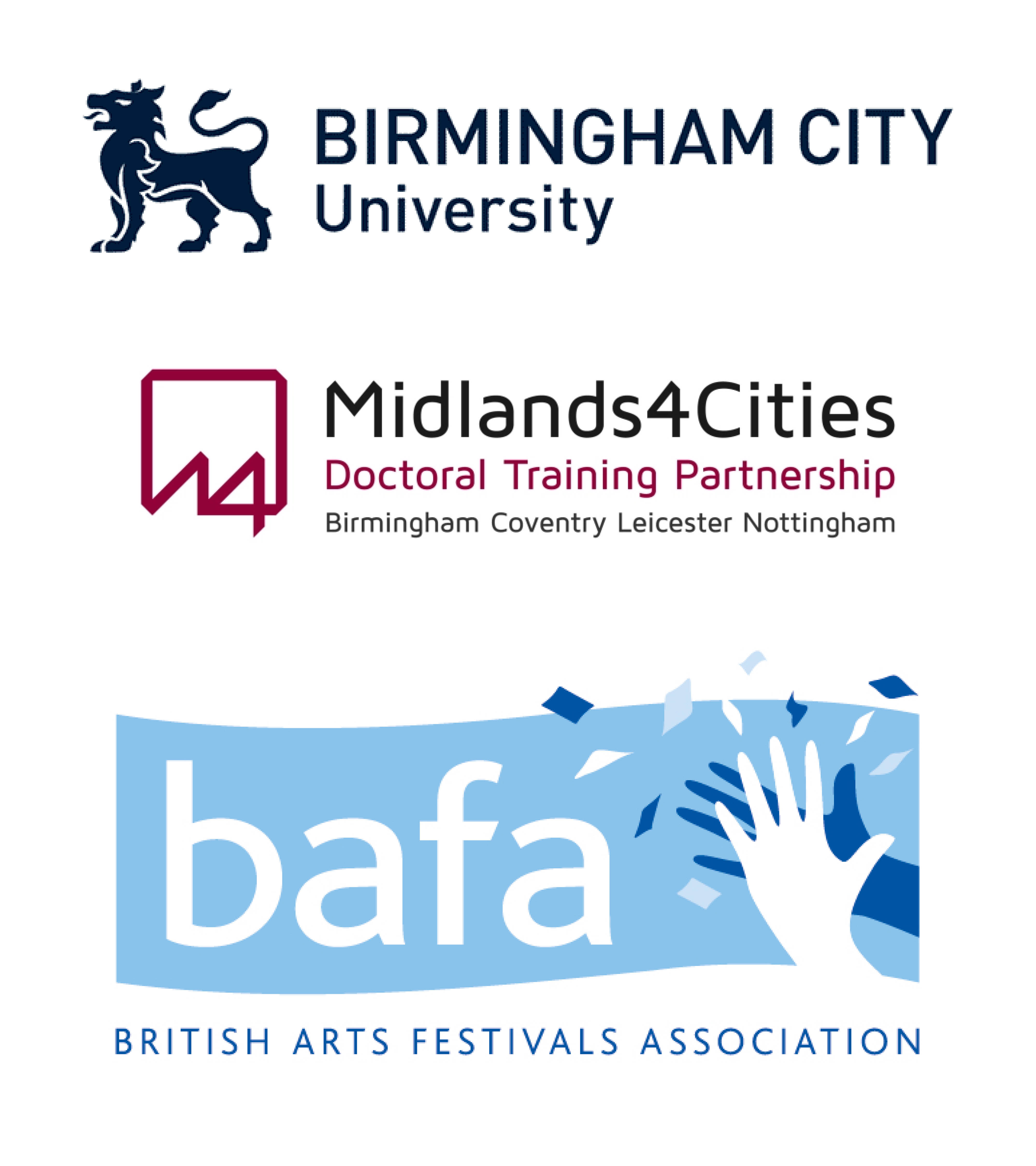 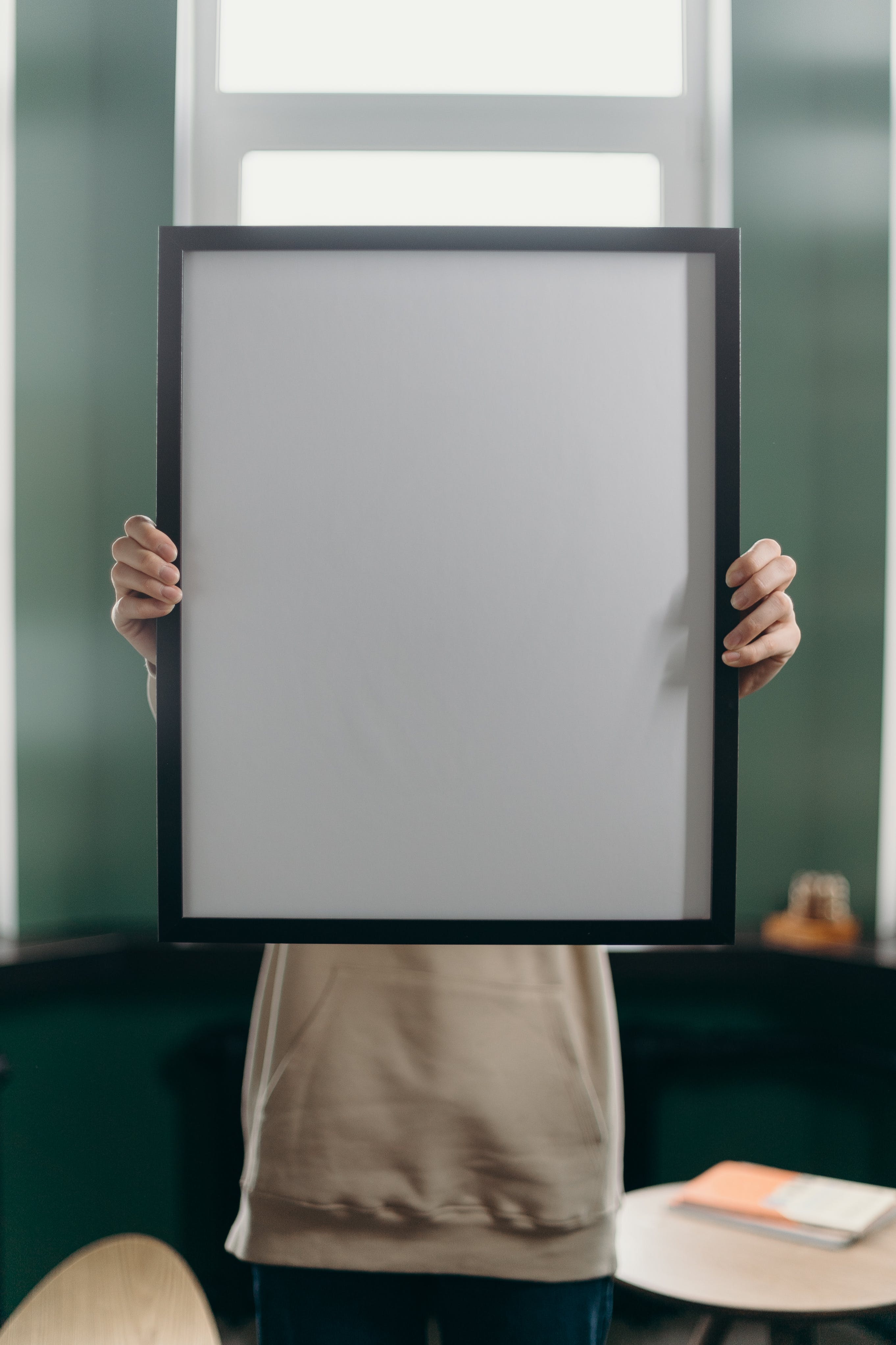 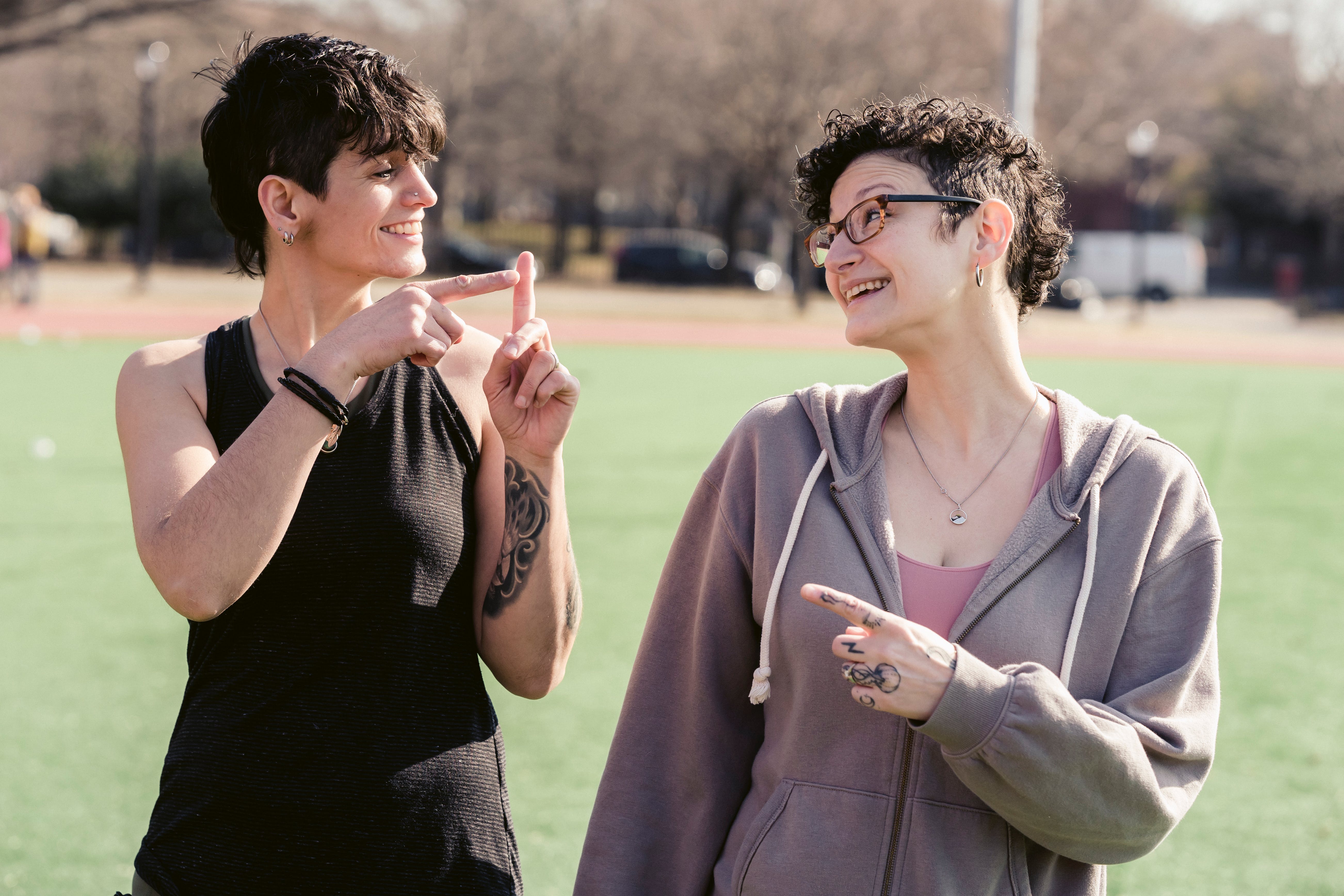 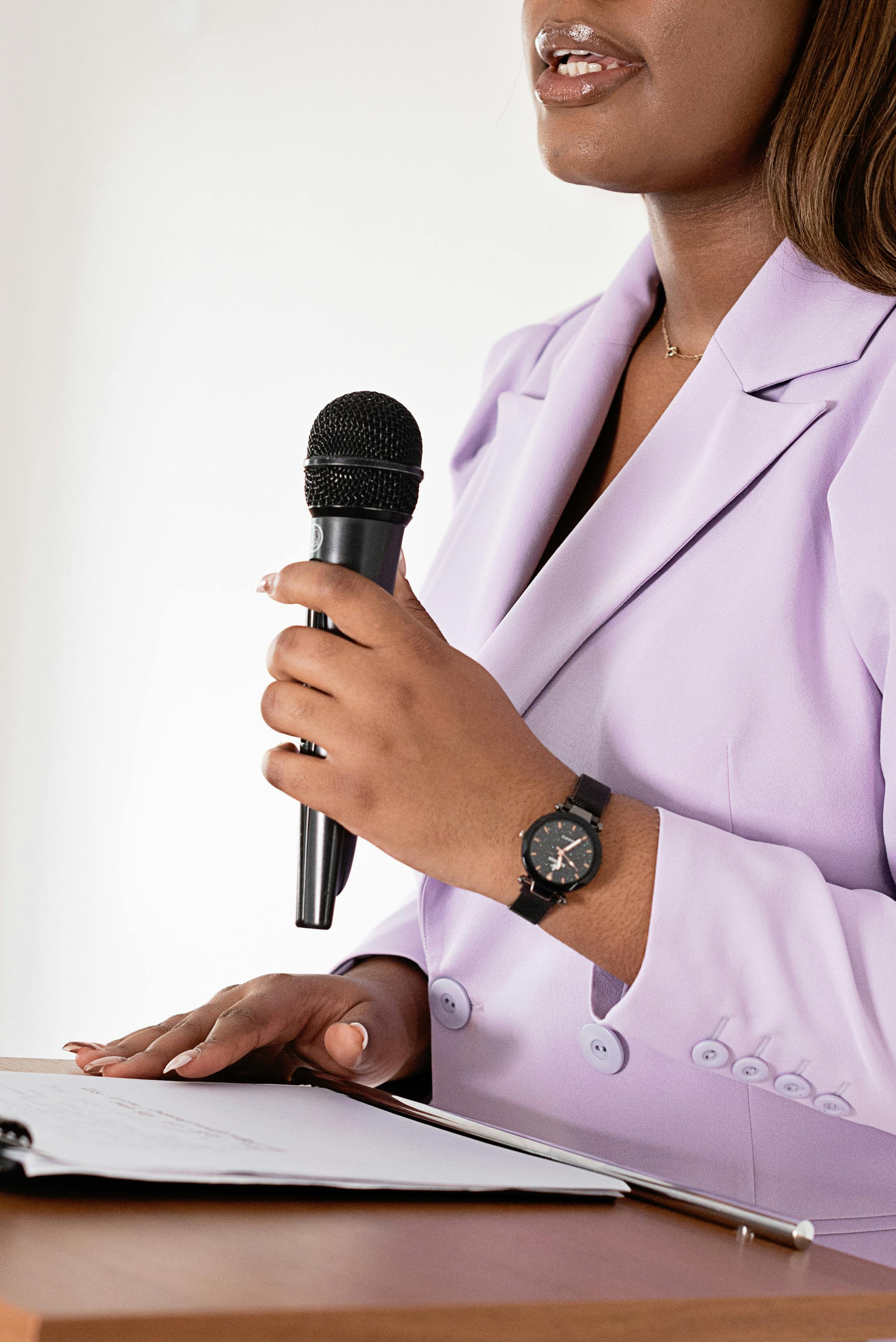 Festival
Language
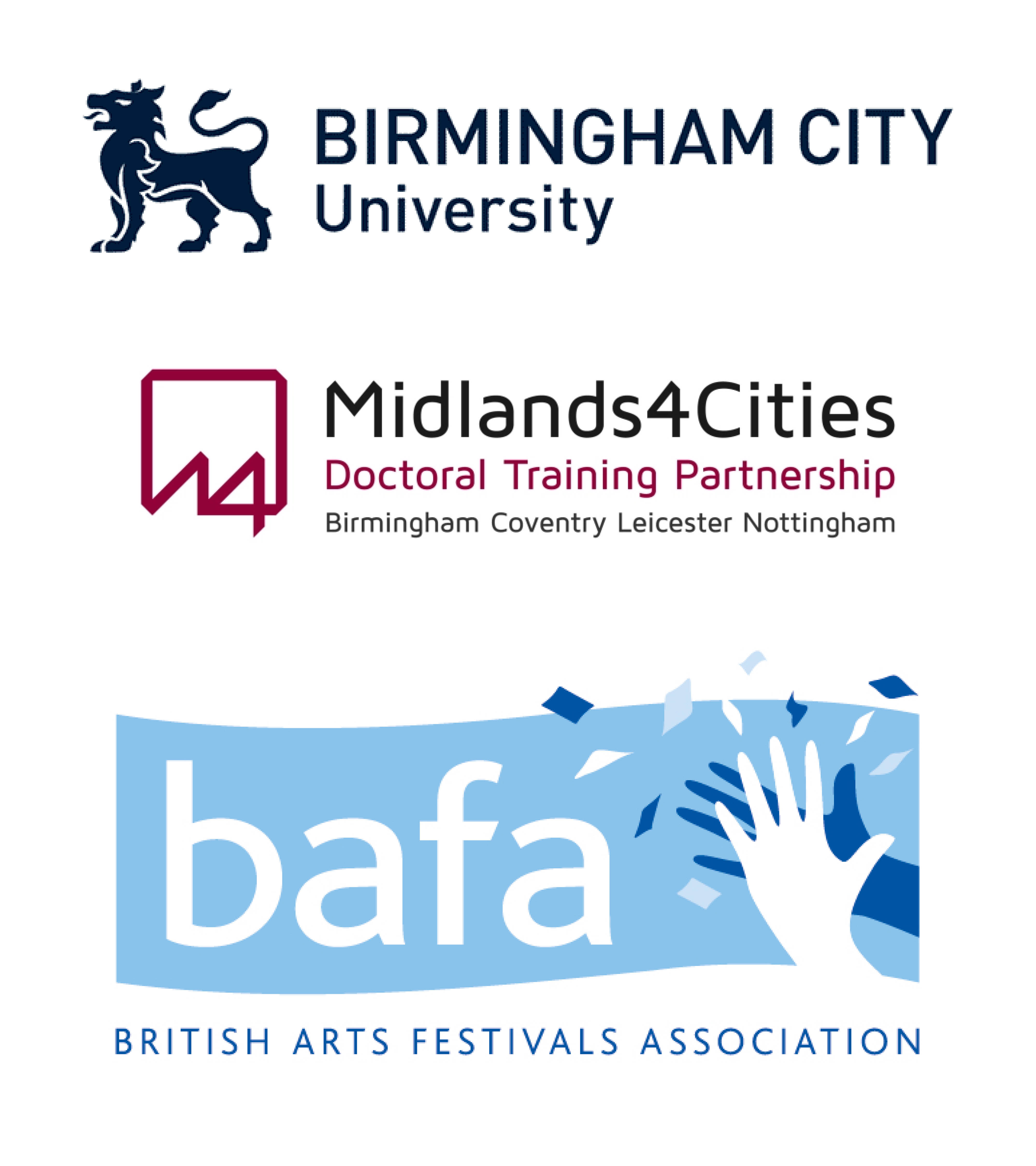 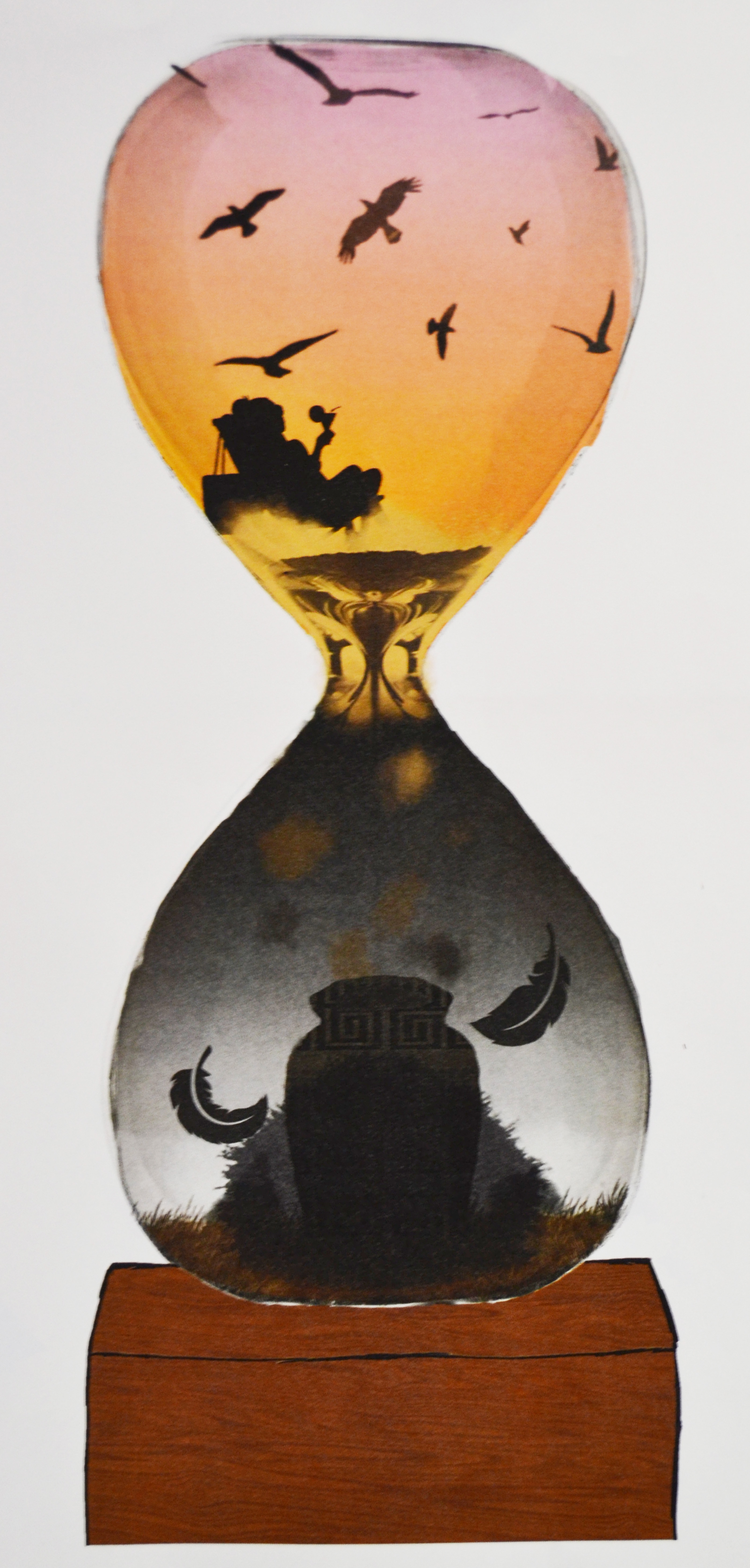 Time out of time
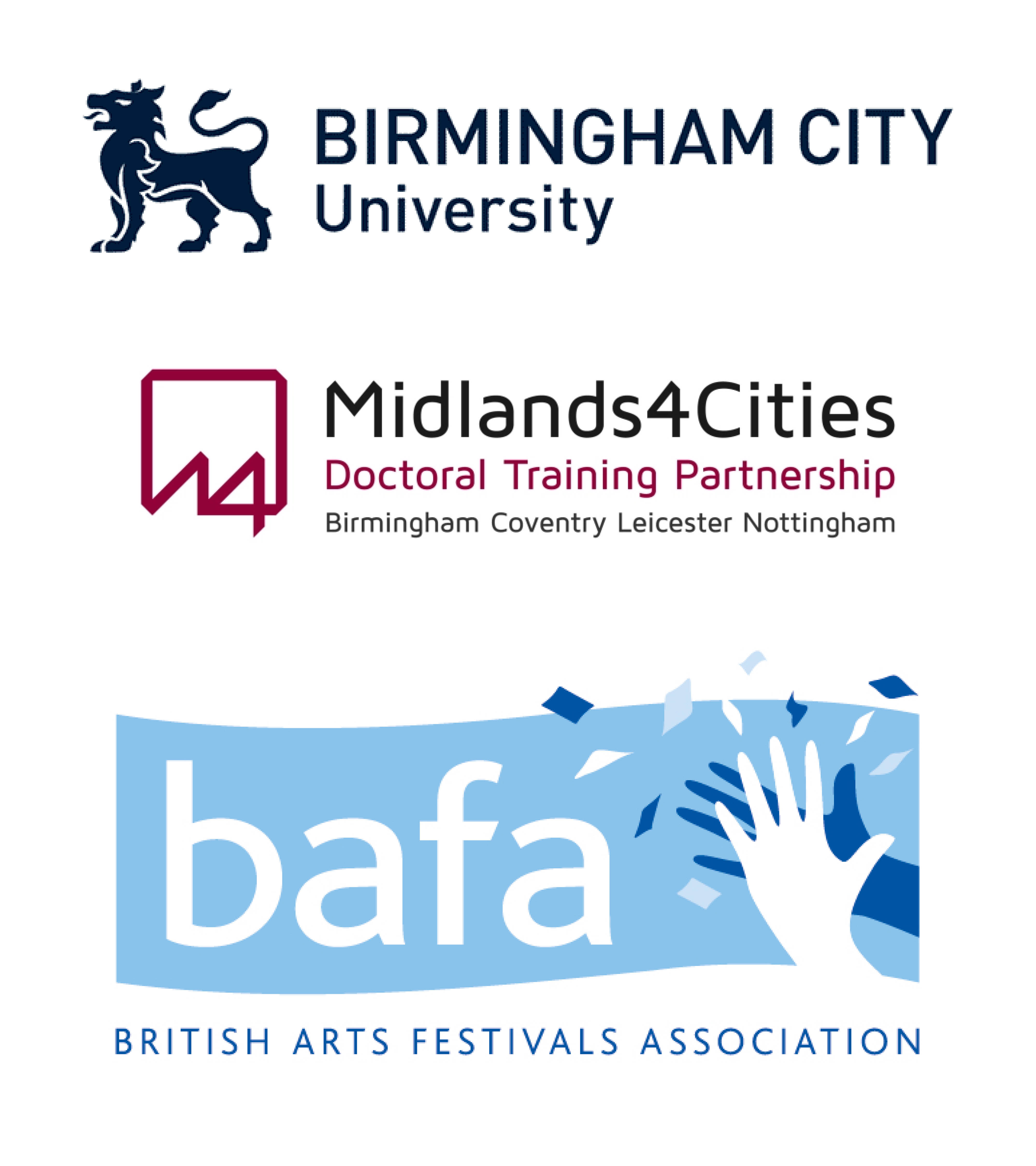 Image: Natasha Ajiboye, winner of Chiltern Arts 2023 Art Competition Under 18s Category
Host community
(Stave, key signature, time signature)
Artistic Director(s)
Audience
Dynamics, tempo, articulation
(Melody)
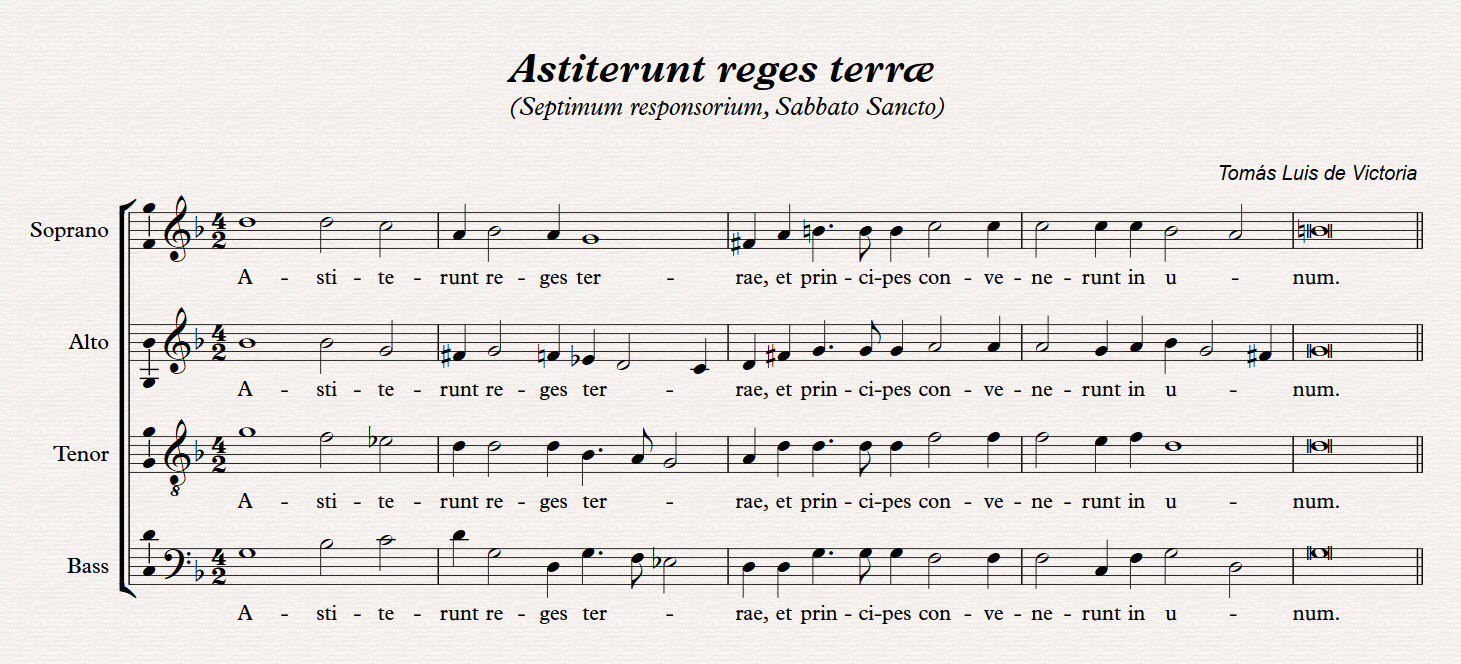 Artists and presenters
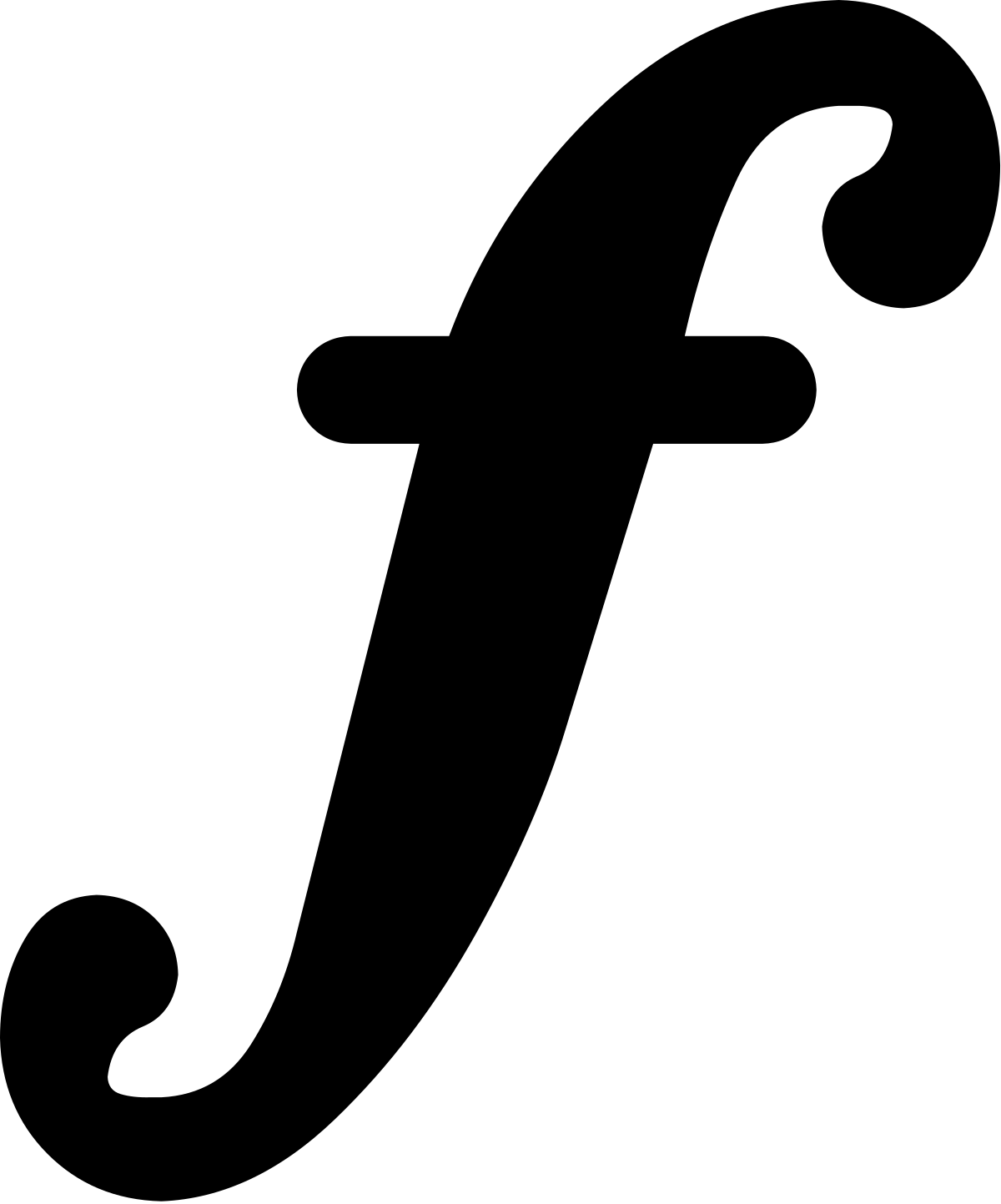 Volunteers and ad hoc team
(Lyrics)
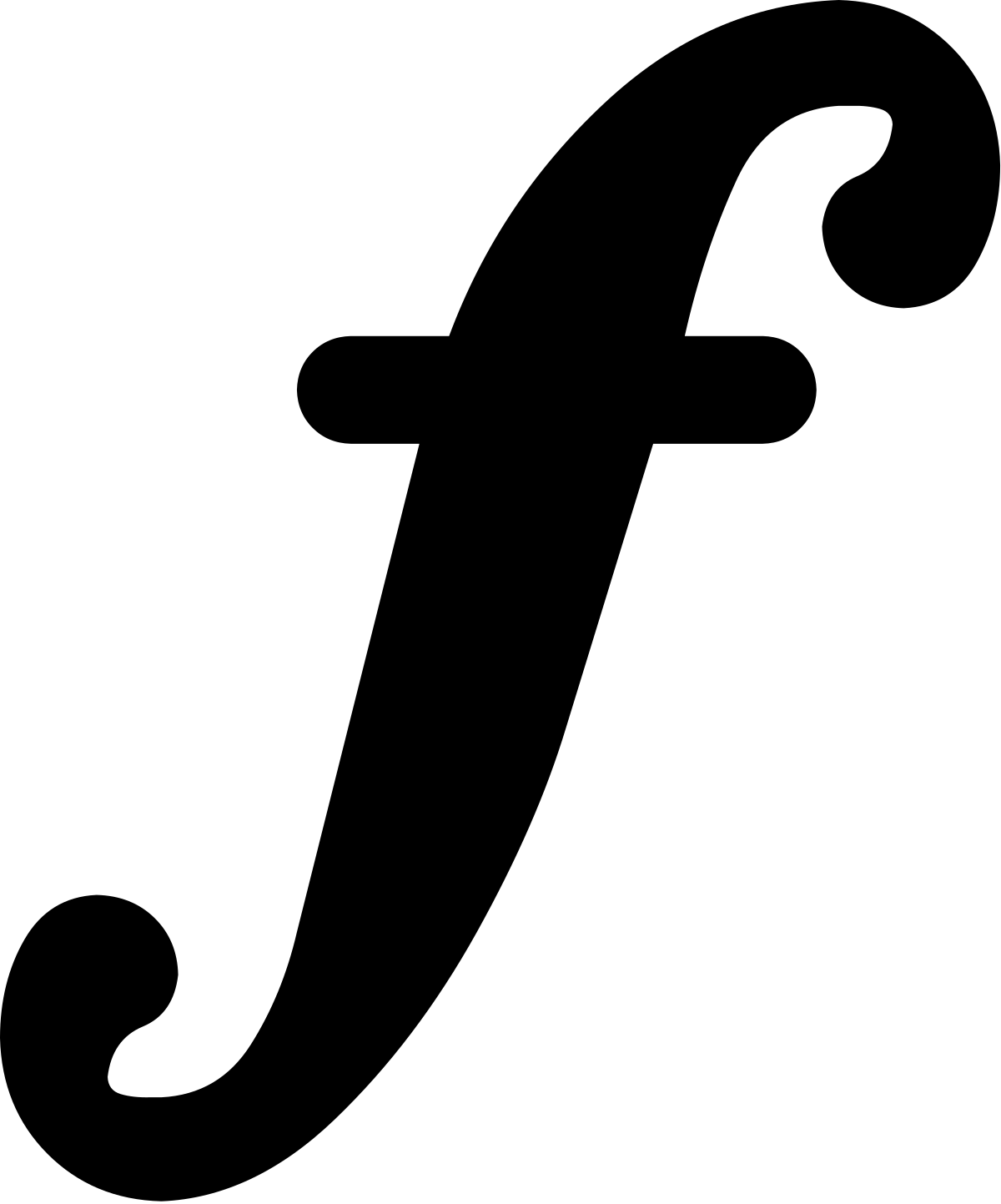 (Harmony)
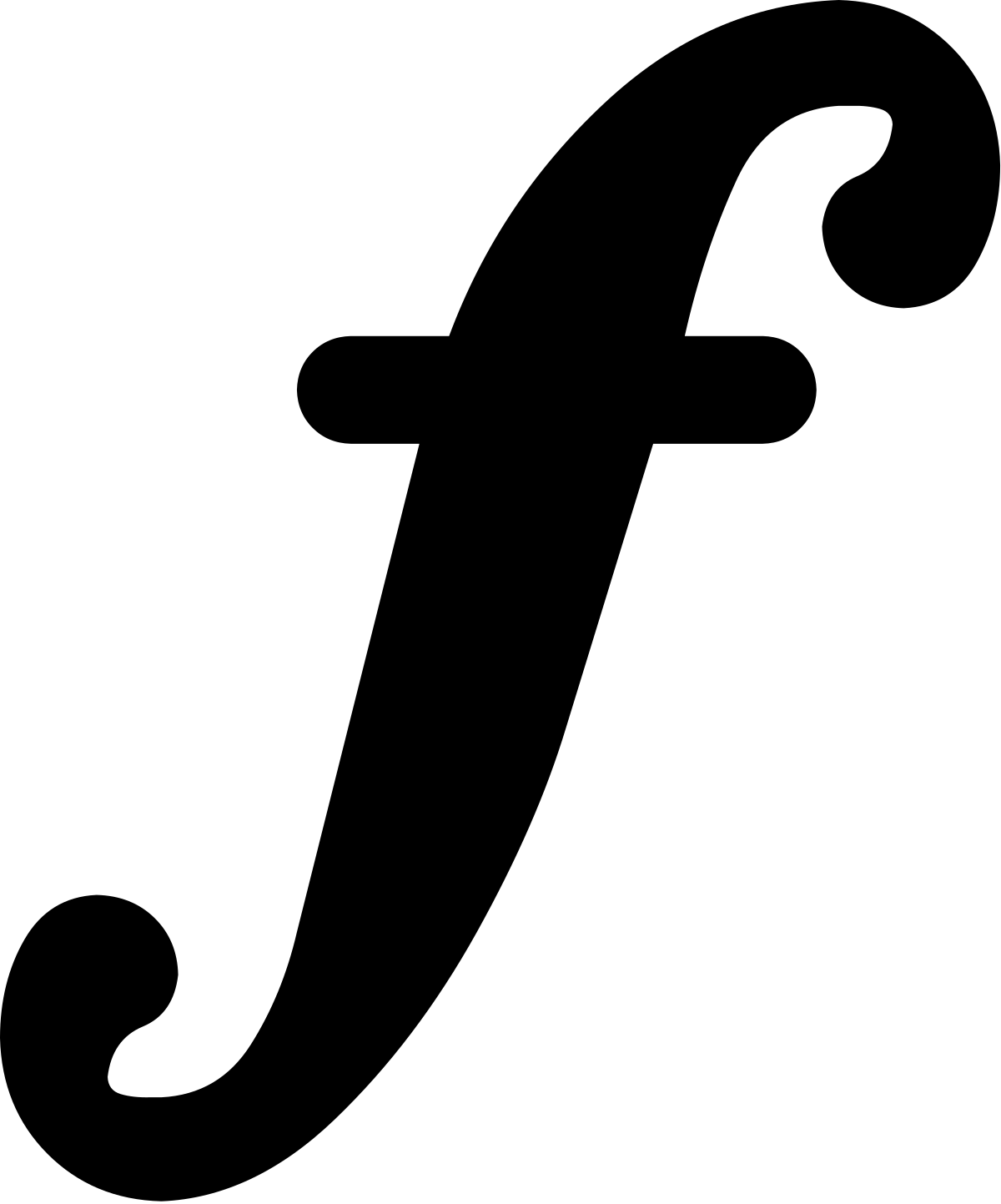 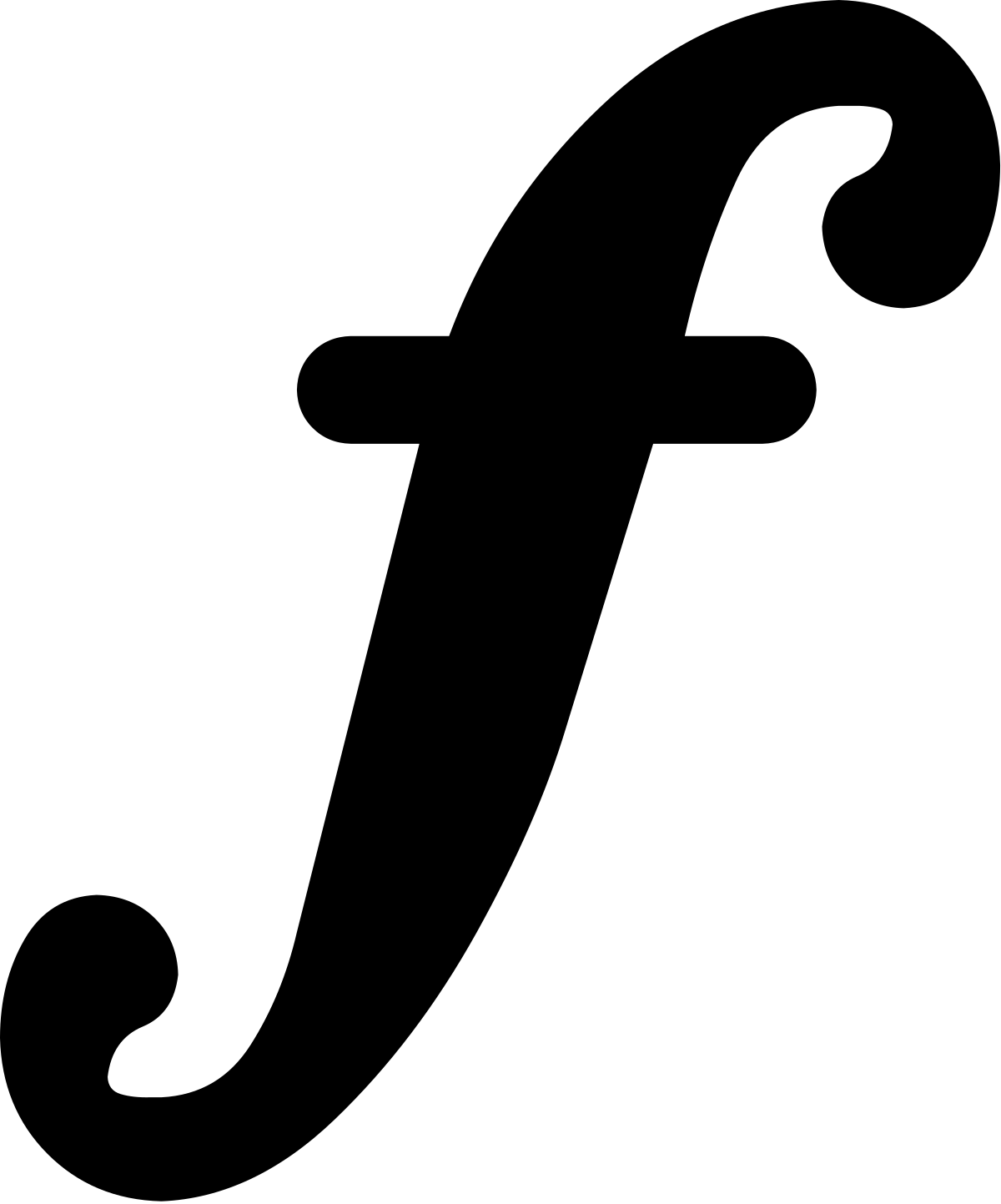 Core staff team
(Bassline)
The Festival score…
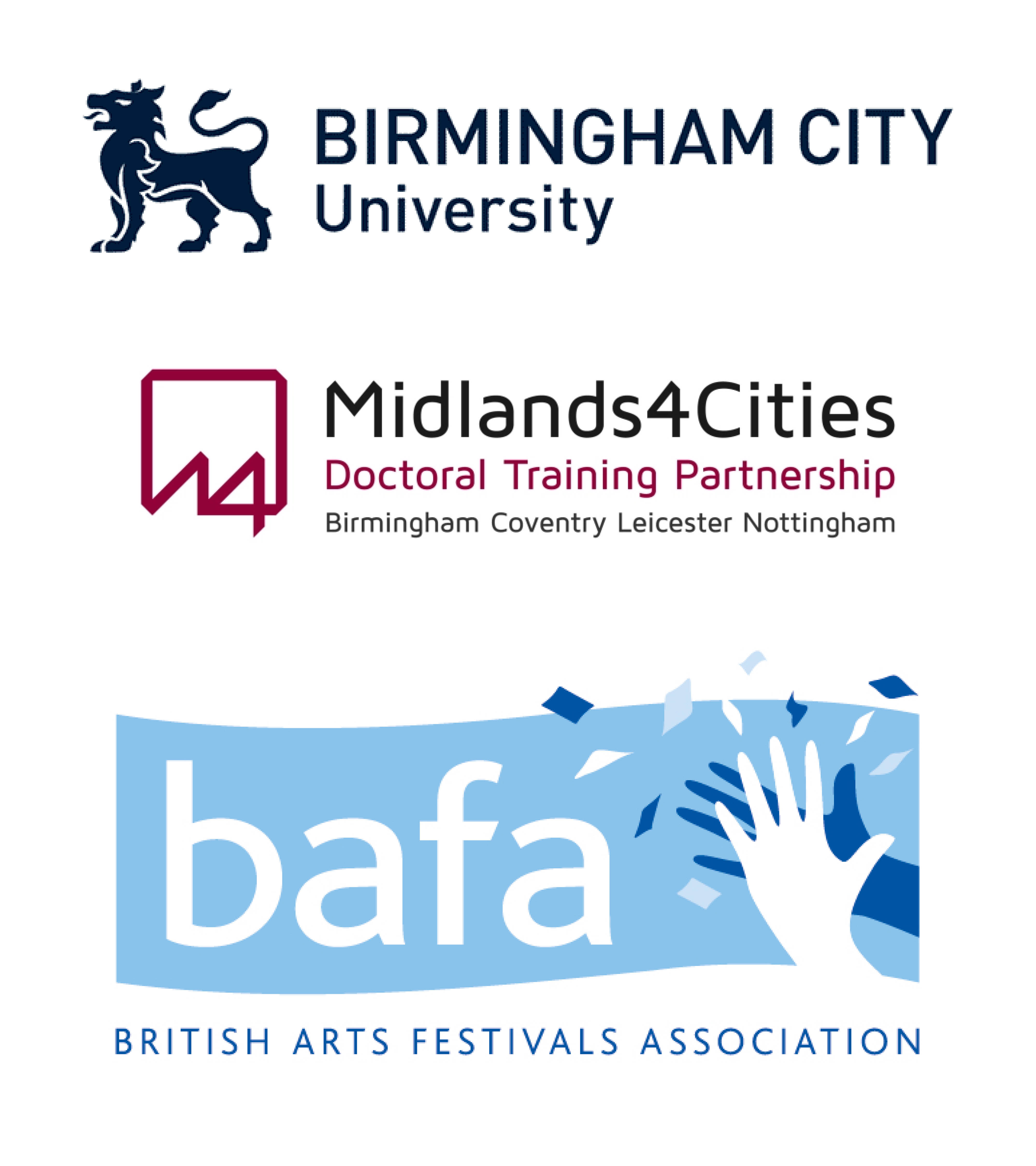 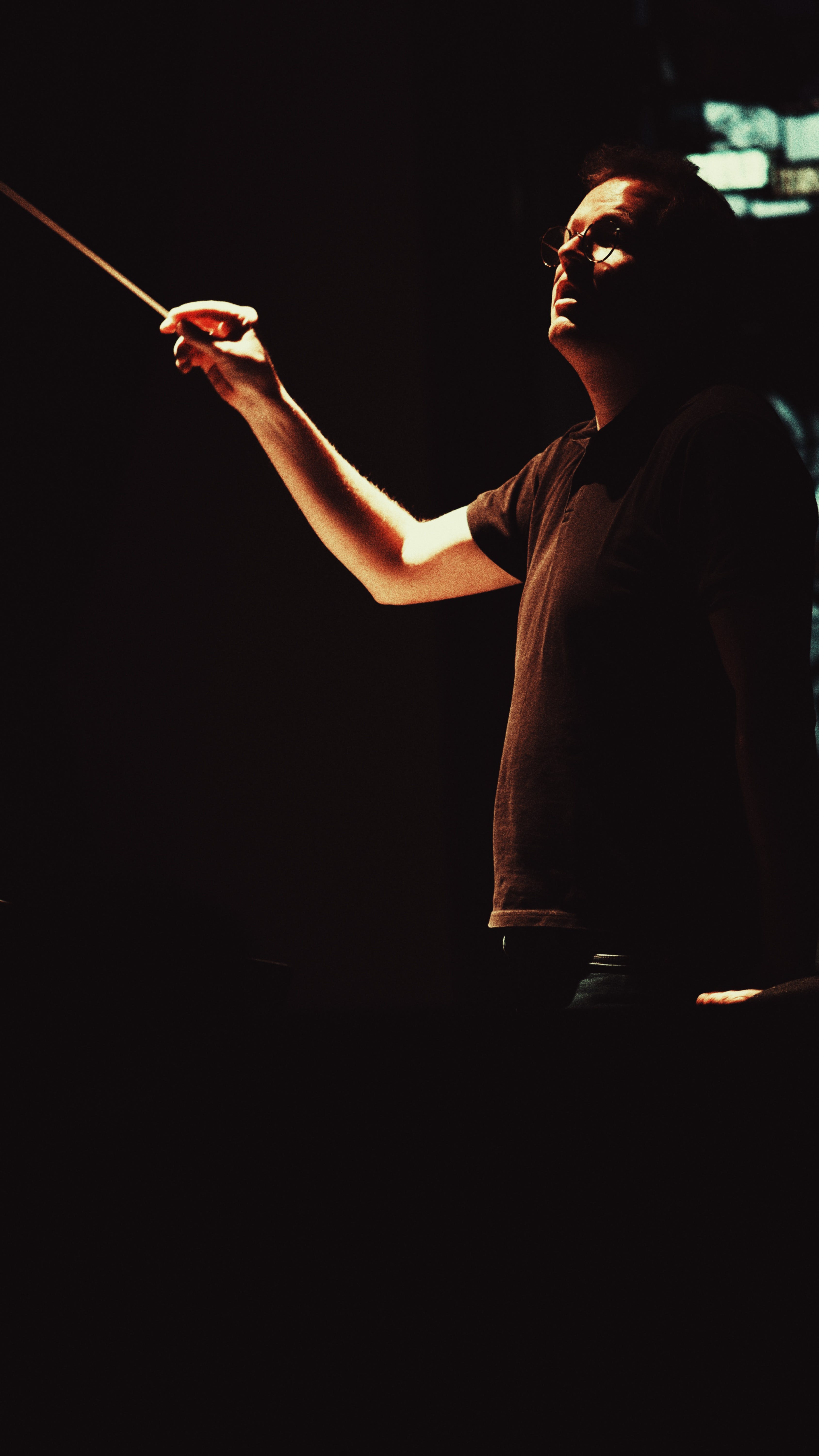 The full score
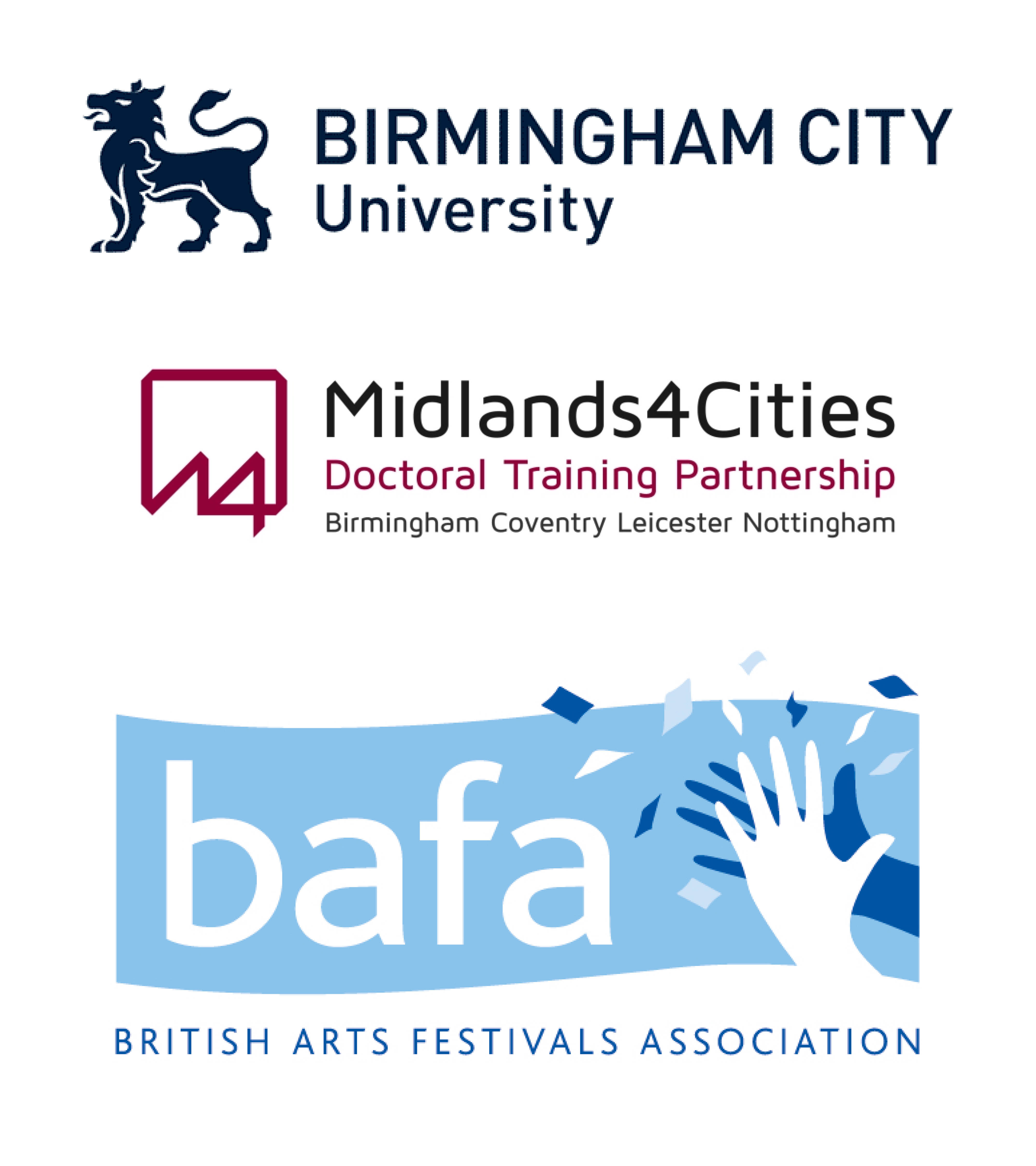